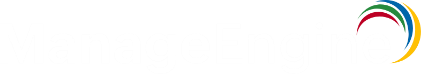 ManageEngine
ADSelfService Plus
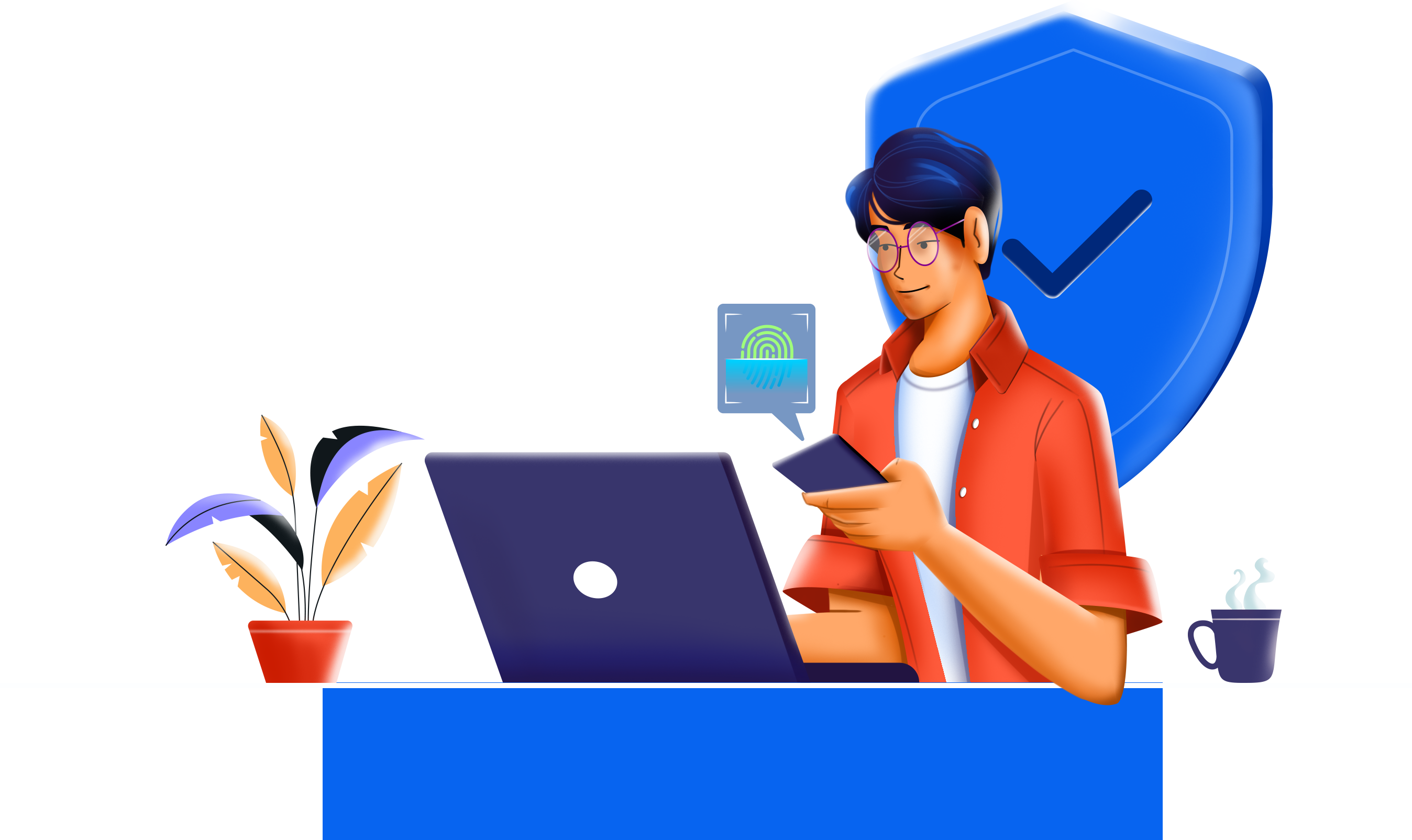 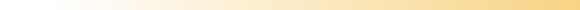 An identity security solution with adaptive MFA, single sign-on, and password management capabilities.
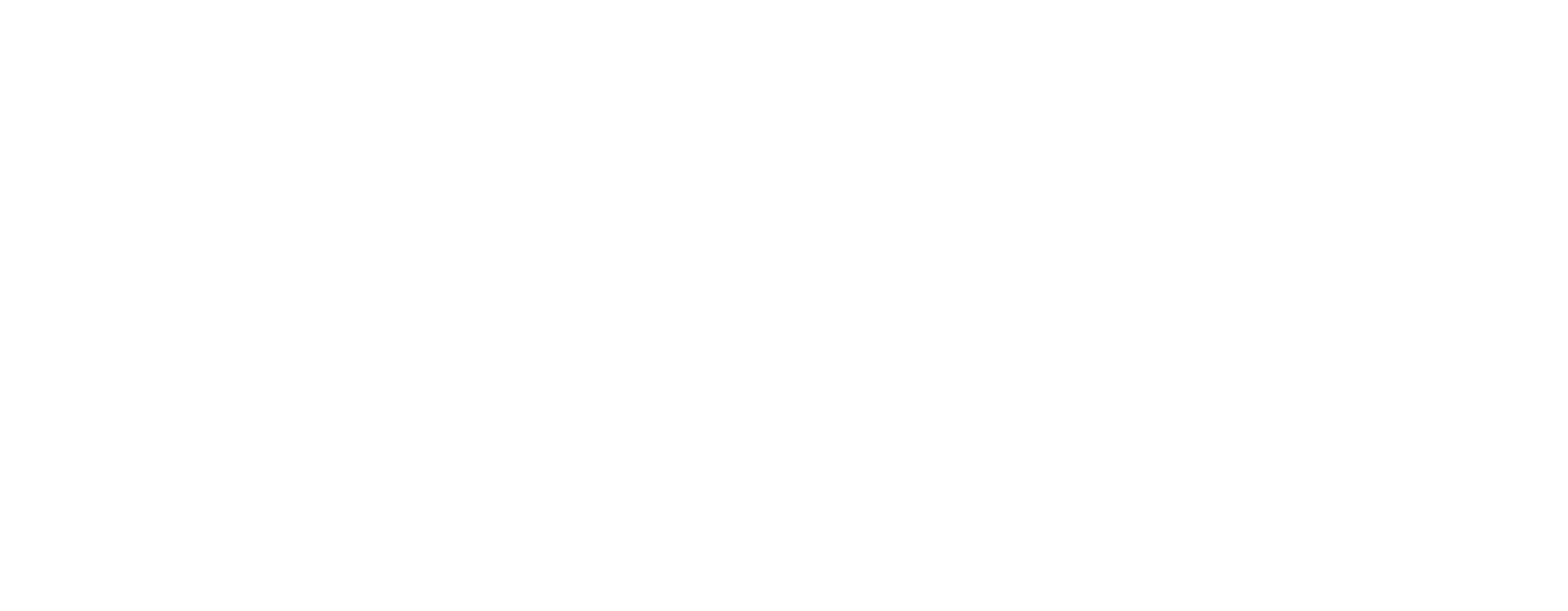 Workforce self-service
Critical identity security challenges
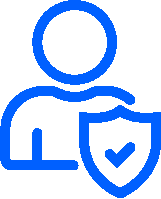 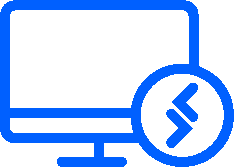 Benefits of ADSelfService Plus
Overview of ADSelfService Plus
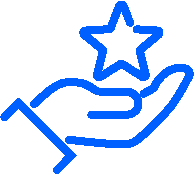 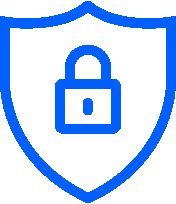 O
u
t
l
in
e
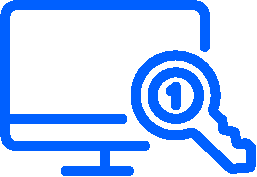 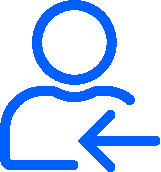 Our customers
Solutions offered by ADSelfService Plus
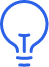 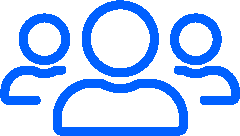 Case study
Adaptive MFA
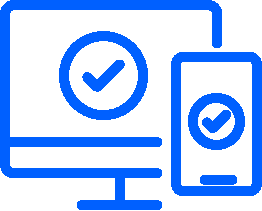 Licensing, pricing and feature support
Single sign-on
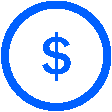 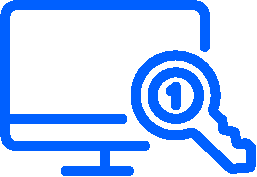 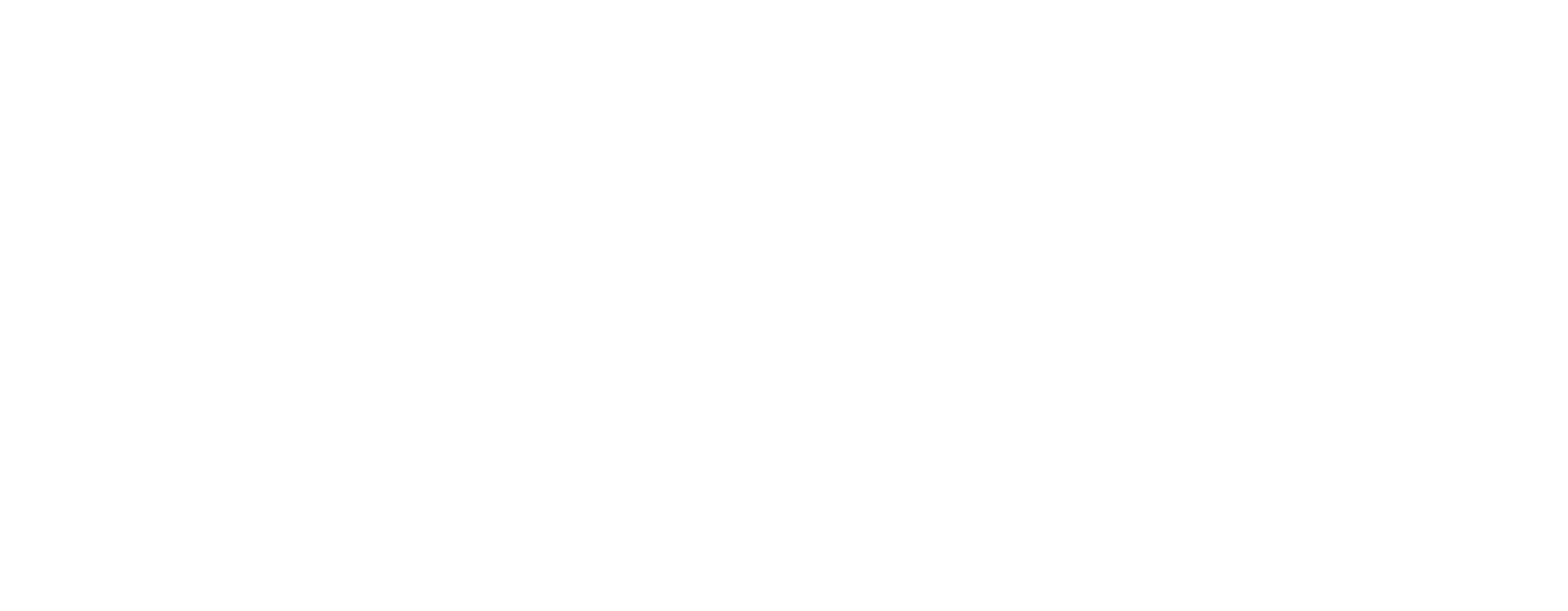 Self-service password management
and security
Add-ons
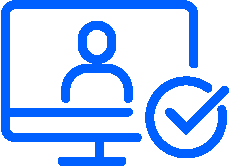 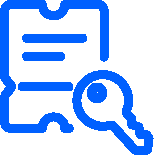 Contact us
Remote work enablement
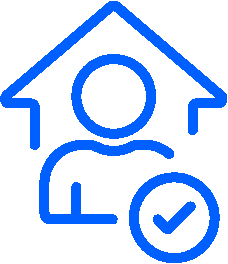 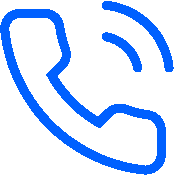 Critical identity security challenges in enterprises
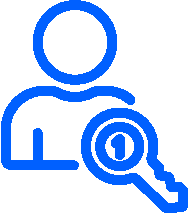 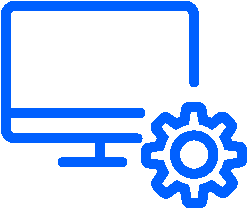 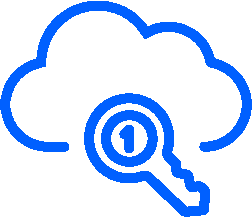 Influx of passwords
Upholding user productivity using MFA
Password reset tickets
As organizations adopt cloud applications in droves, users have to enter more passwords throughout the day just to access these applications and complete their work.
Forgotten passwords and account lockouts remain the major source of help desk tickets.

A password reset ticket could take approximately 20 minutes and $30 to solve. This drastically affects employee productivity; even more so if you have a remote workforce.
Credentials remain the top cause of all data breaches. While MFA is a well-known approach today, organizations struggle to implement an effective MFA strategy that fortifies local and remote access security while simultaneously upholding user productivity
An all-encompassing identity security solution
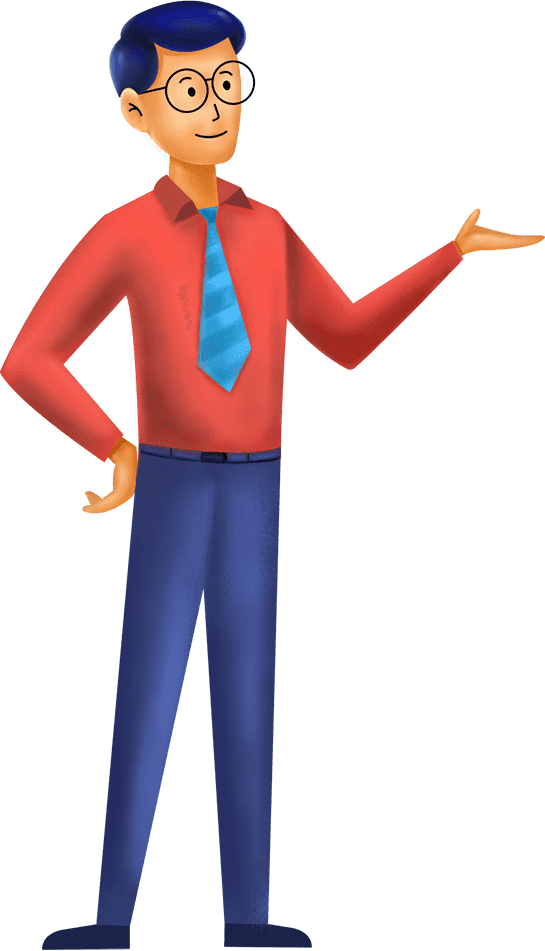 ManageEngine ADSelfService Plus is an identity security solution with multi-factor authentication, single sign-on, and self-service password management capabilities
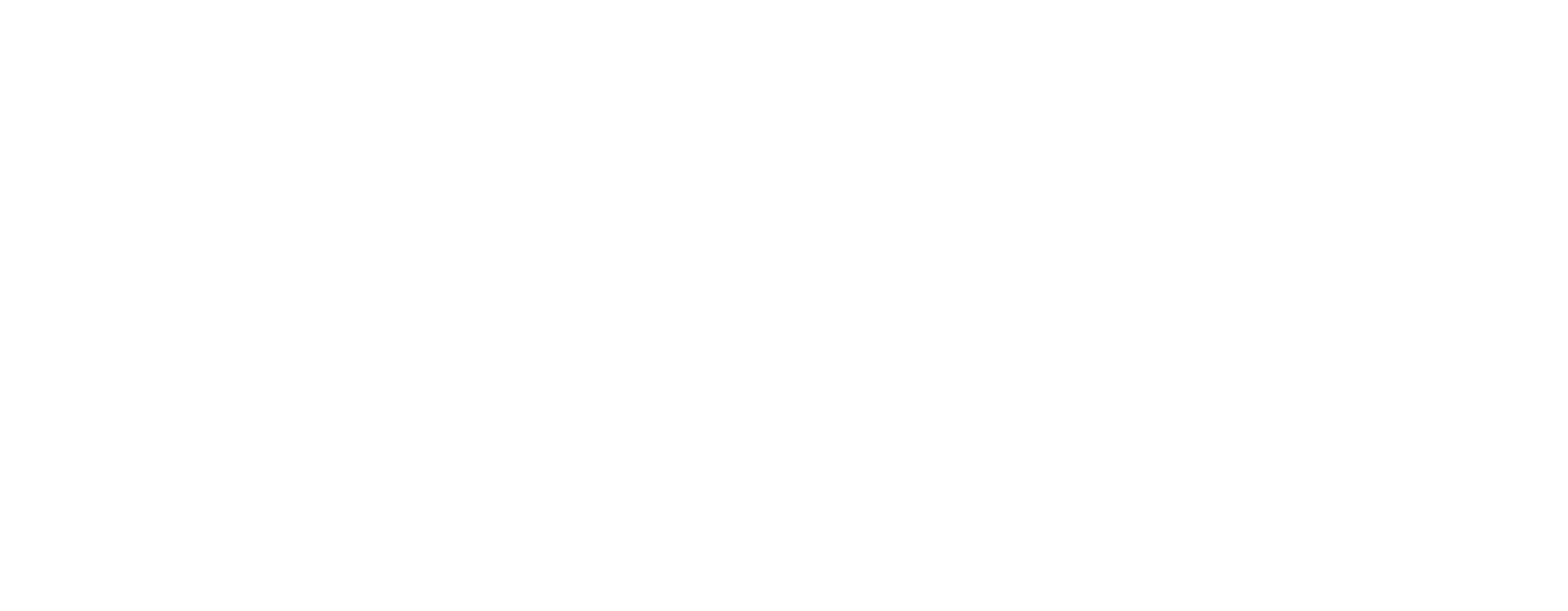 Solutions offered by ADSelfService Plus
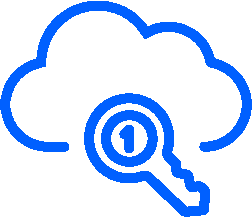 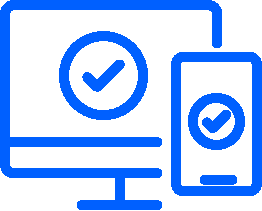 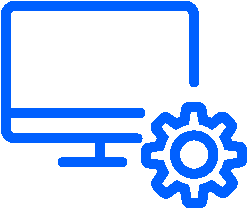 Adaptive MFA
SSO for applications
Self-service password management and security
Secure local and remote access to endpoints and applications
Establish secure, one-click access to all enterprise applications
Enable self-service password management and fortify passwords
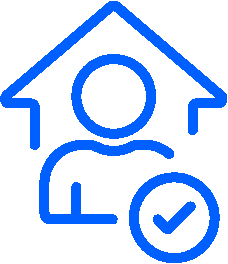 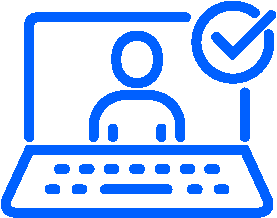 Remote work enablement
Workforce self-service
Streamline and secure remote access to enterprise resources
Provide a self-service portal for group management and AD attributes update
Adaptive MFA
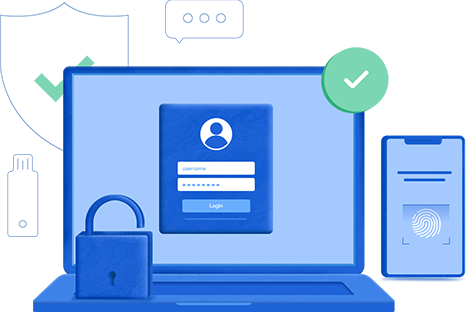 Implement adaptive MFA and evade credential misuse–the main culprit for data breaches
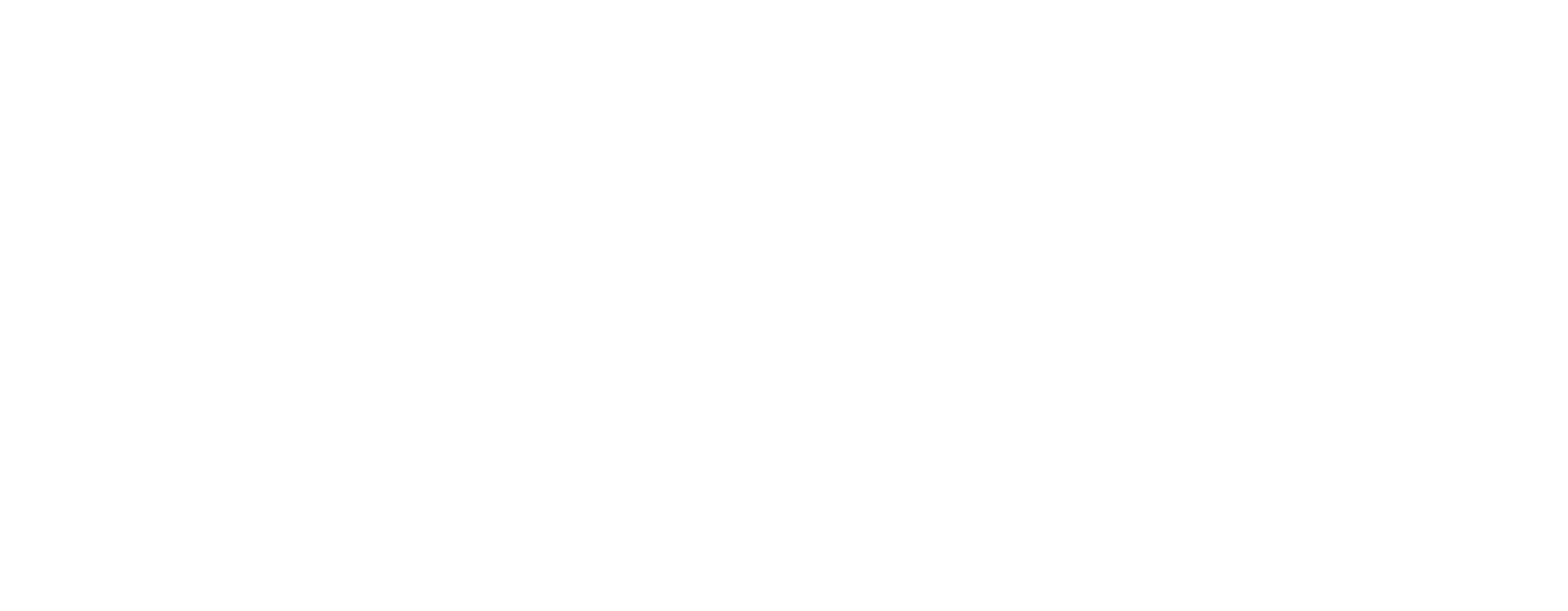 Why is generic MFA not enough?
With multiple endpoints to protect, using different solutions for different endpoints becomes tiring
Regulations like NIST mandate additional rules on privileged account protection
IT compliance laws now mandate or recommend the use of context-based MFA
Enabling MFA using the native options in applications and systems can create friction, since different systems support different ways and modes of authentication.
Connection to the MFA server can sometimes be severed, taking the user offline. In such cases, bypassing MFA or blocking access are both unwise options
Adaptive MFA
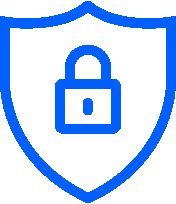 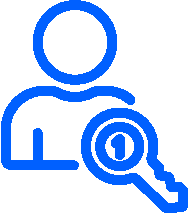 Conditional access
Endpoint MFA
Secure access to the enterprise network with advanced MFA for access to machines (Windows, Linux, macOS); VPN and other network endpoints using RADIUS; and OWA and other IIS web applications
Automate access control decisions for the enterprise network and  its resources based on risk factors like IP address, business hours, device used, and geolocation
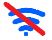 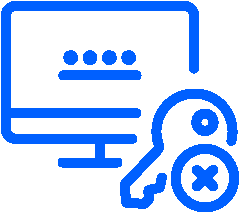 Passwordless MFA for applications
Offline MFA
Protect user identities and machines by implementing MFA for Windows machines even when there is no internet connectivity or the ADSelfService Plus server is unreachable.
Allow access to enterprise applications via SSO solely using advanced authentication methods such as biometrics, YubiKey, Google Authenticator, and more
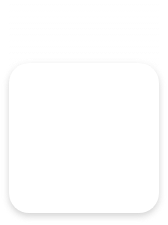 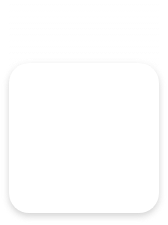 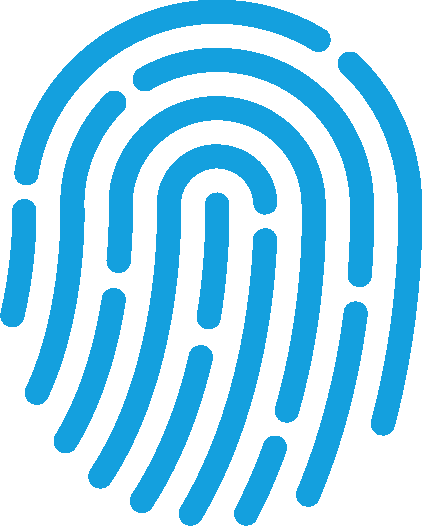 Supported Authenticators for MFA
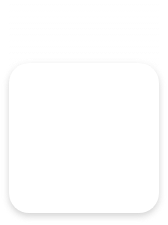 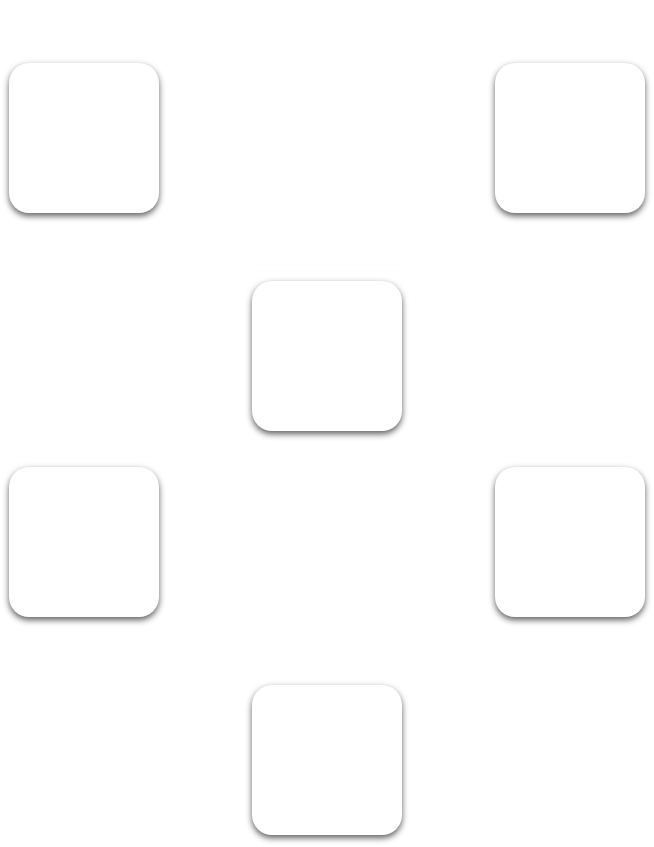 YubiKey  Authenticator
Fingerprint or Face ID Authentication
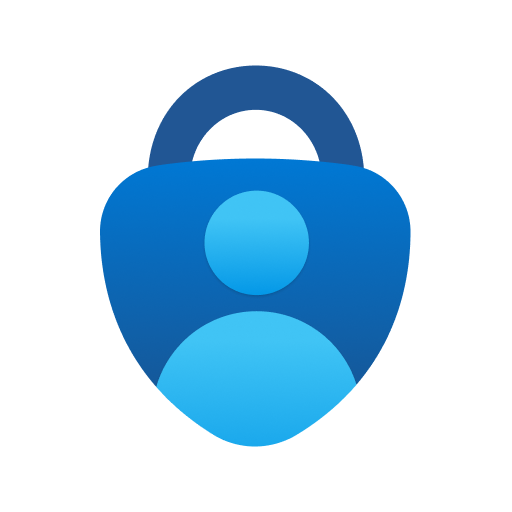 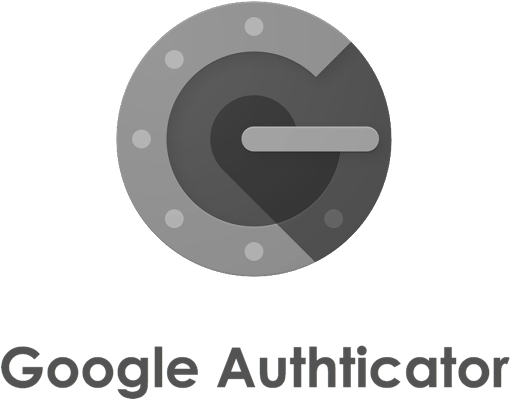 Microsoft Authenticator
Push Notification Authentication
Azure AD MFA
RSA SecureID
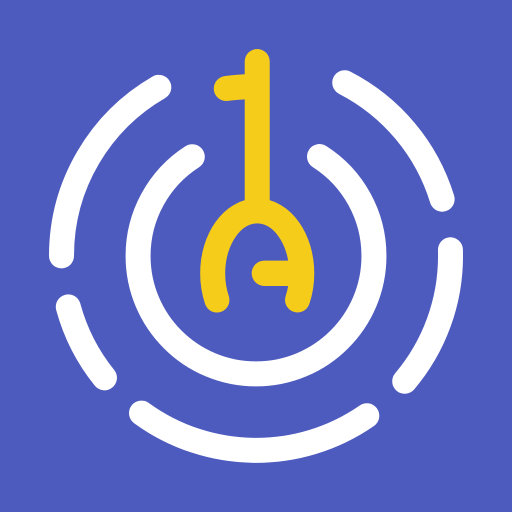 RADIUS Authentication
Email Verification
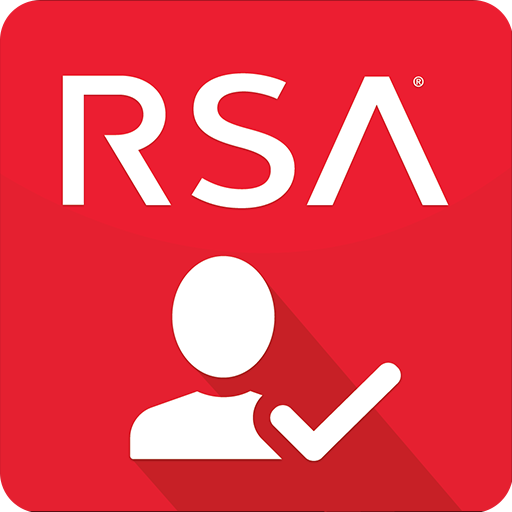 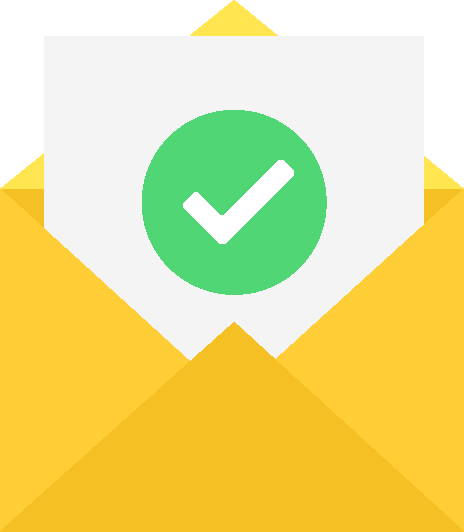 Zoho OneAuth TOTP
QR Code-based Authentication
Google Authenticator
Security Question & Answer
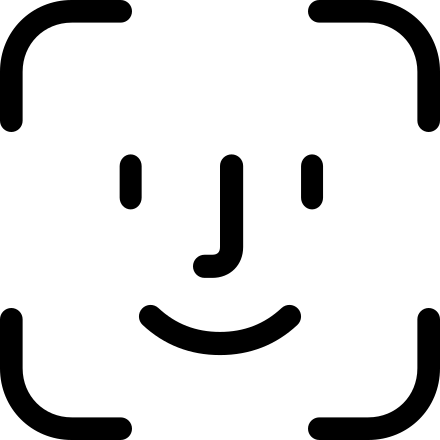 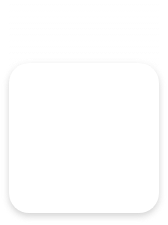 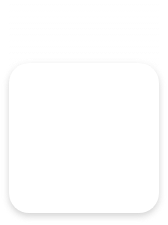 AD Security Question
Smart Card Authentication
MS Verification
Customer TOTP Authentication
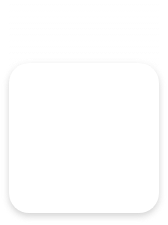 SAML Authentication
Endpoint security via MFA
The MFA feature helps secure the following endpoints into the enterprise network.
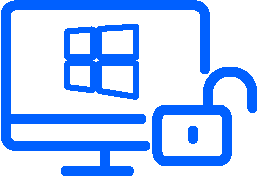 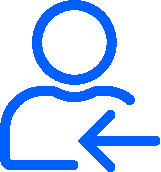 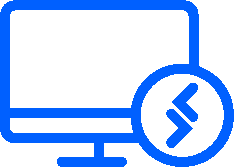 Logins into the machine
Microsoft RDP logins
Windows machine unlock
Both RDP client authentication and RDP server authentication is secured by MFA
MFA will be applied when the user unlocks their Windows machine
This features works in two ways:
User-based MFA: 
Here MFA is applied during logins into any configured machine by a specific user
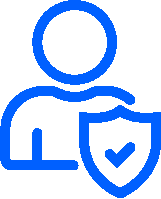 Machine-based MFA:
Here MFA is enforced for all logins into a specific machine, irrespective of user
Windows User Account Control (UAC) prompts
MFA will be required for authentication during all elevated UAC prompts or Run As Administrator prompts
How does MFA work?
Step 1
Step 2
Step 3
The user completes further authentication using any of the supported methods such as biometrics, time-based verification codes, or through a third-party authenticator like YubiKey Authenticator
The user enters their domain credentials as the first level of authentication into an endpoint or an enterprise application
After successful authentication, the user is allowed access
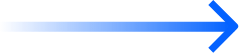 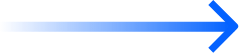 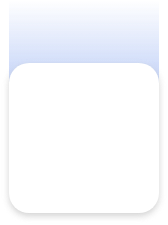 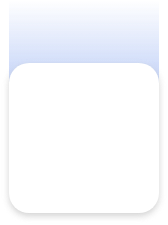 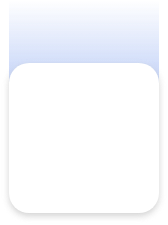 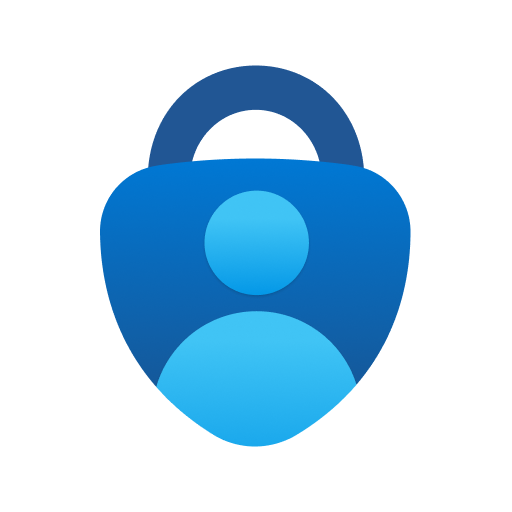 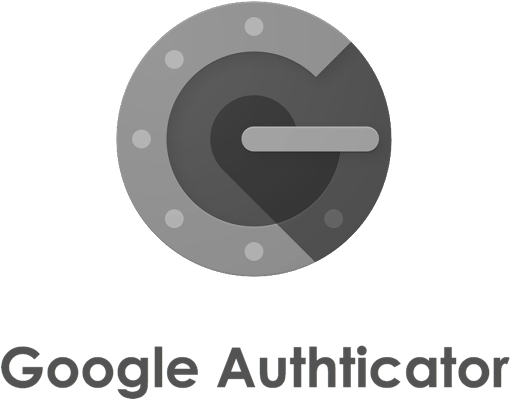 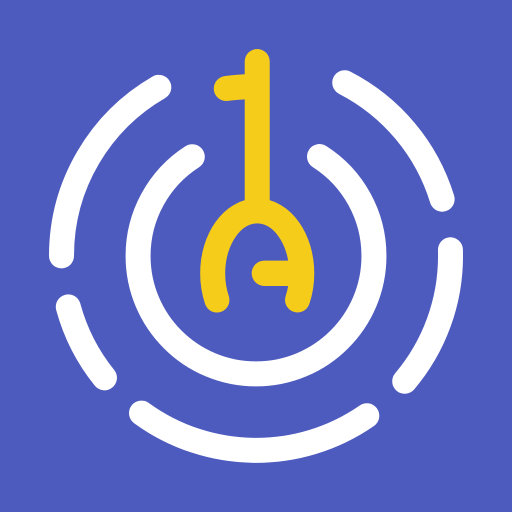 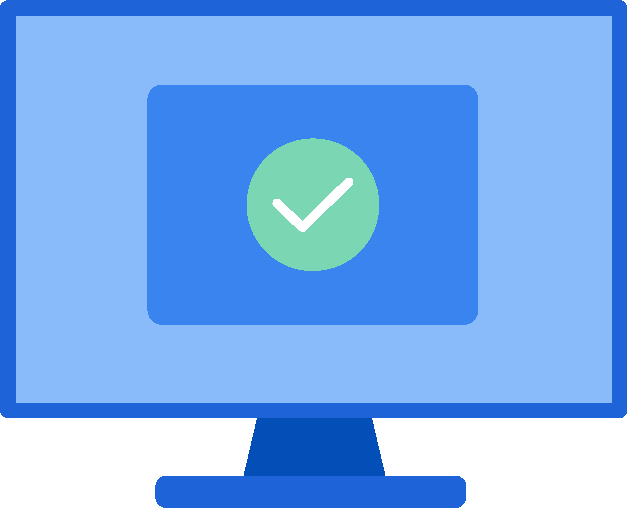 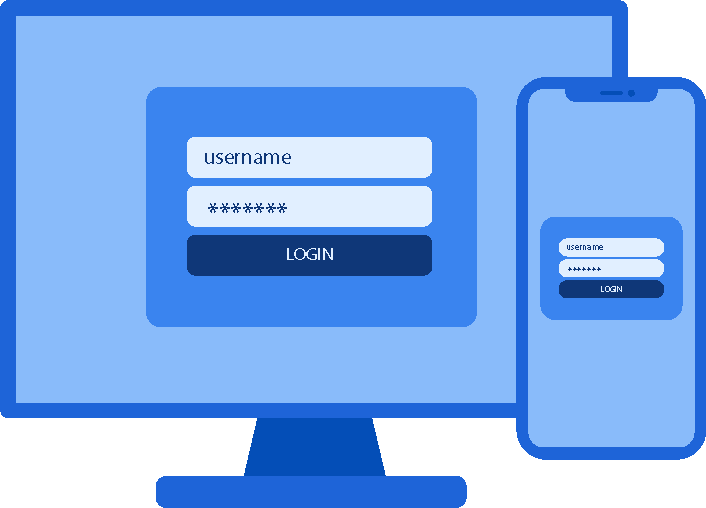 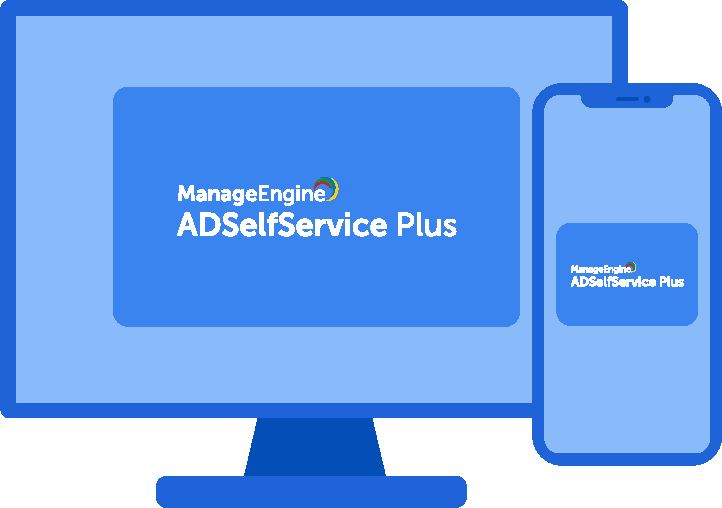 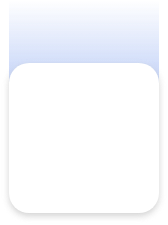 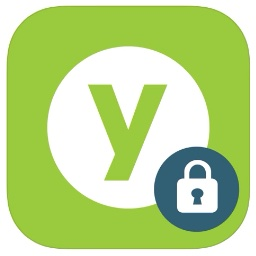 Endpoint MFA configuration
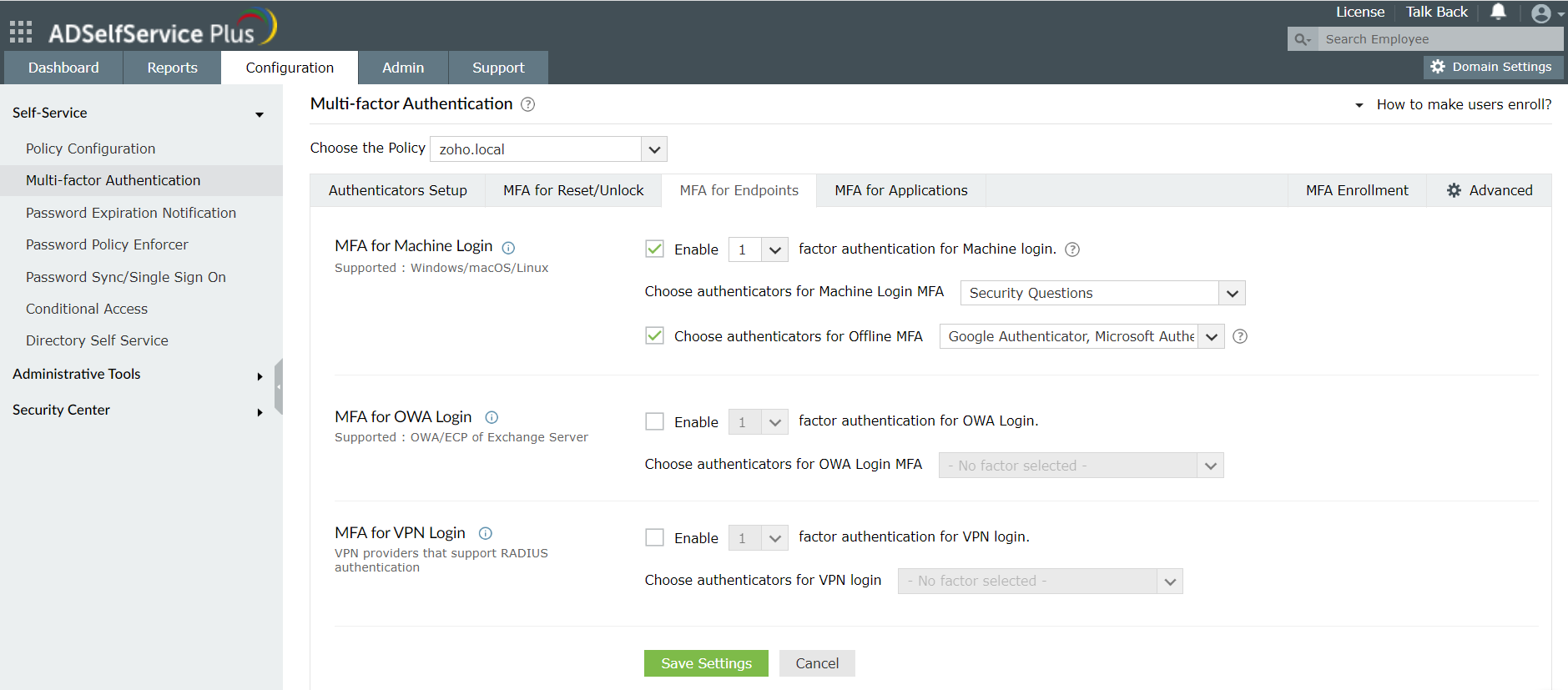 How do conditional access policies work?
A user attempts to log into their machine or access any other integrated application
Based on pre-configured conditions and the risk factor data, the solution enables one of the following:
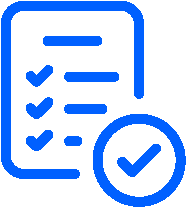 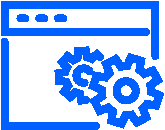 Complete access to the machine or application
Secure access to the machine or application using MFA
Limited access to certain ADSelfService Plus features
Restricted access to ADSelfService Plus features
Risk factors such as the user's IP address, time of access, and geolocation are analyzed
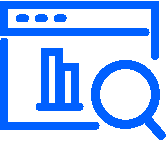 Client Access
Conditions
Actions
Features
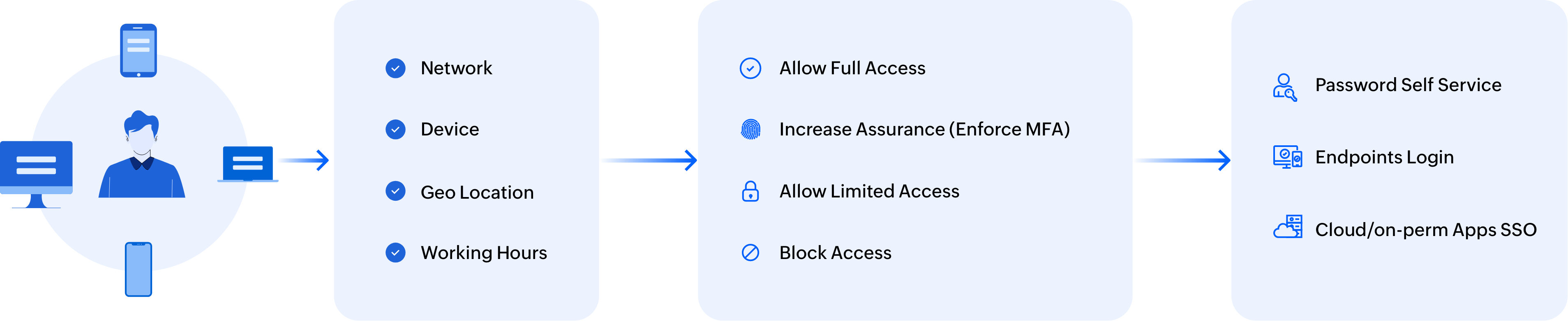 Single sign-on
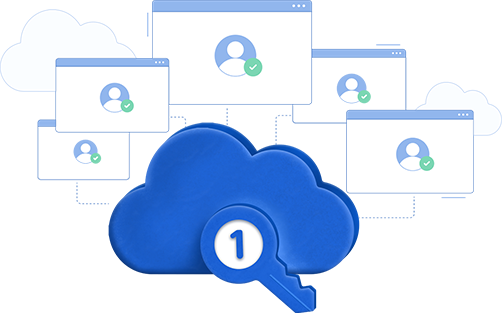 End login fatigue and simplify application onboarding with SSO
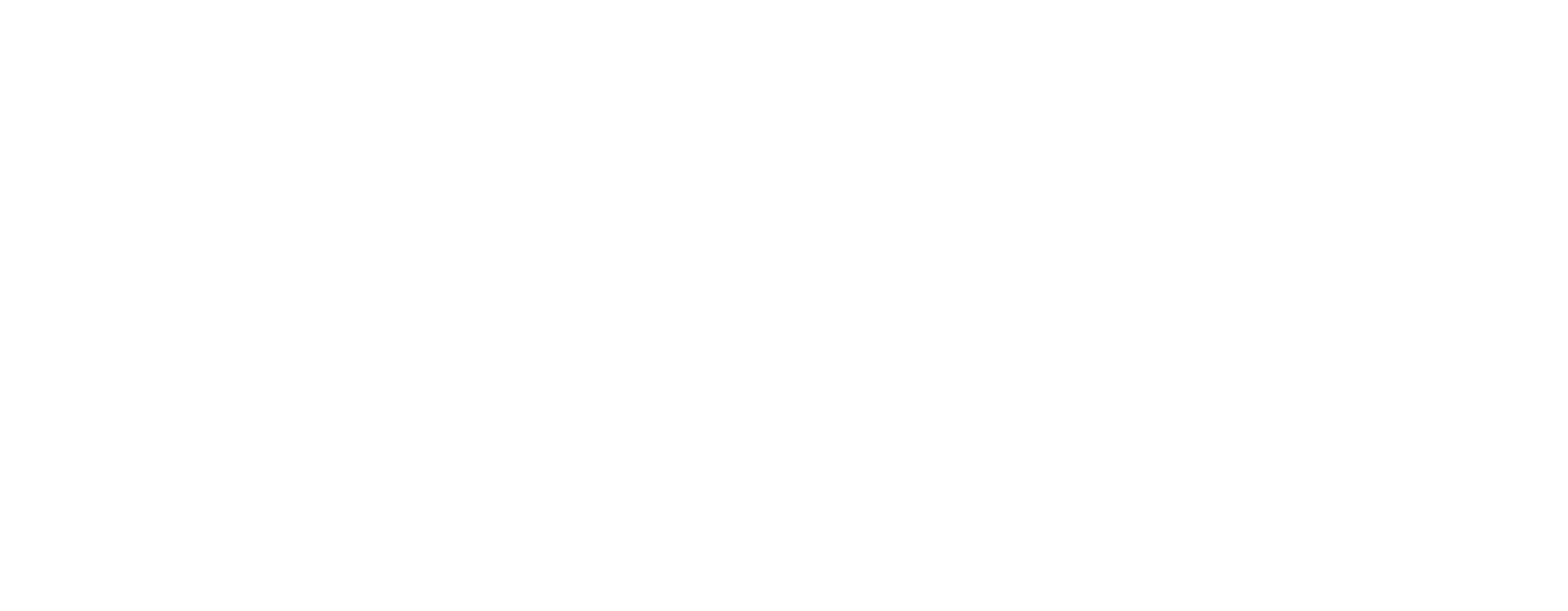 Single sign-on
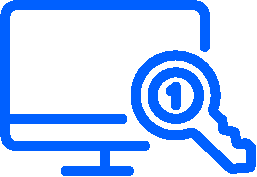 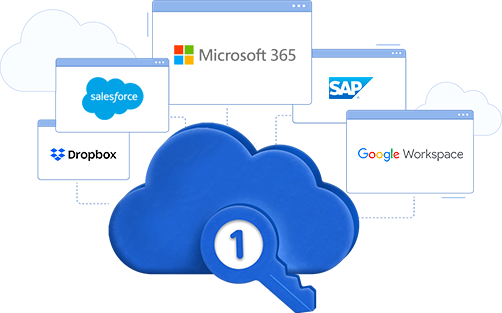 SSO for established cloud applications
Secure and streamline application access by allowing users to authenticate once and access any of the supported applications without requiring further authentication
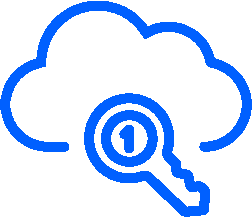 ..... as well as custom enterprise applications
Enable SSO for custom on-premises and cloud applications via SAML, OAuth, and OpenID Connect protocols
How SSO streamlines access to enterprise applications for users
After implementing SSO
Before implementing SSO
The user opens and logs in to each enterprise application individually with a separate set of credentials
The user opens the ADSelfService Plus portal (for IdP-initiated SSO) or the enterprise application (for SP-initiated SSO)
The user completes authentication using ADSelfService Plus (in case of SP-initiated SSO, users will be redirected to the ADSelfService Plus portal)
The user obtains access to multiple applications
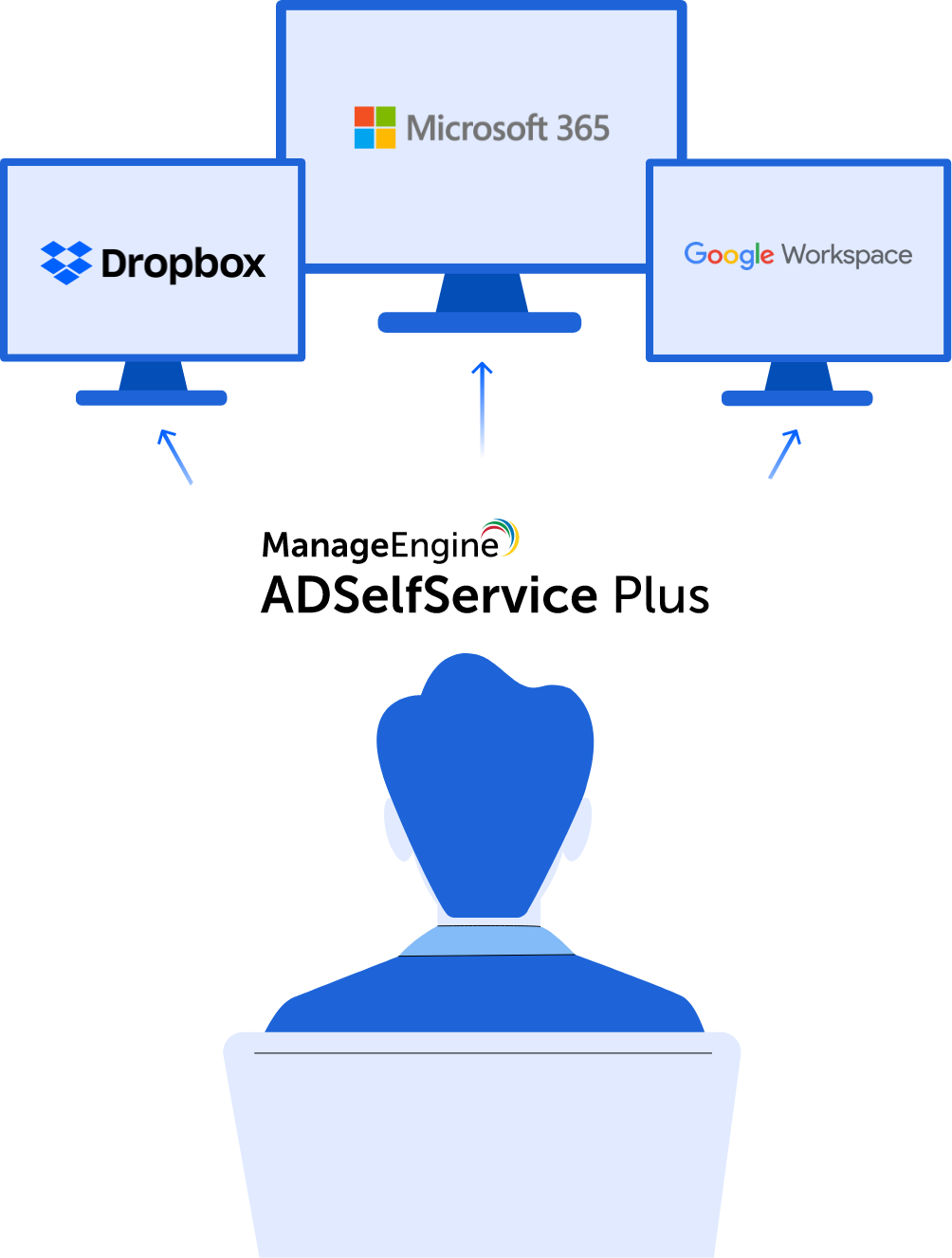 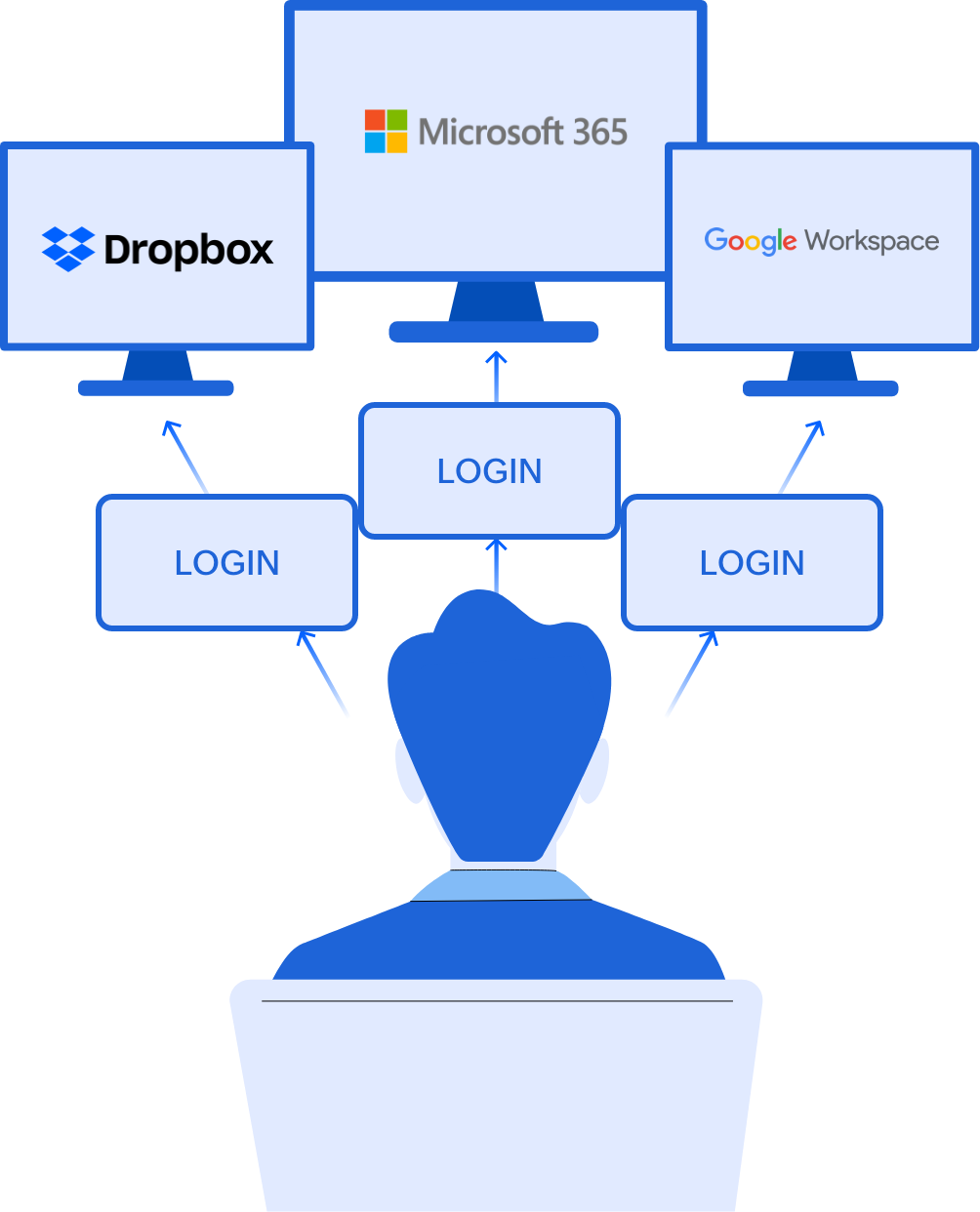 Applications supported out-of-the-box for SSO
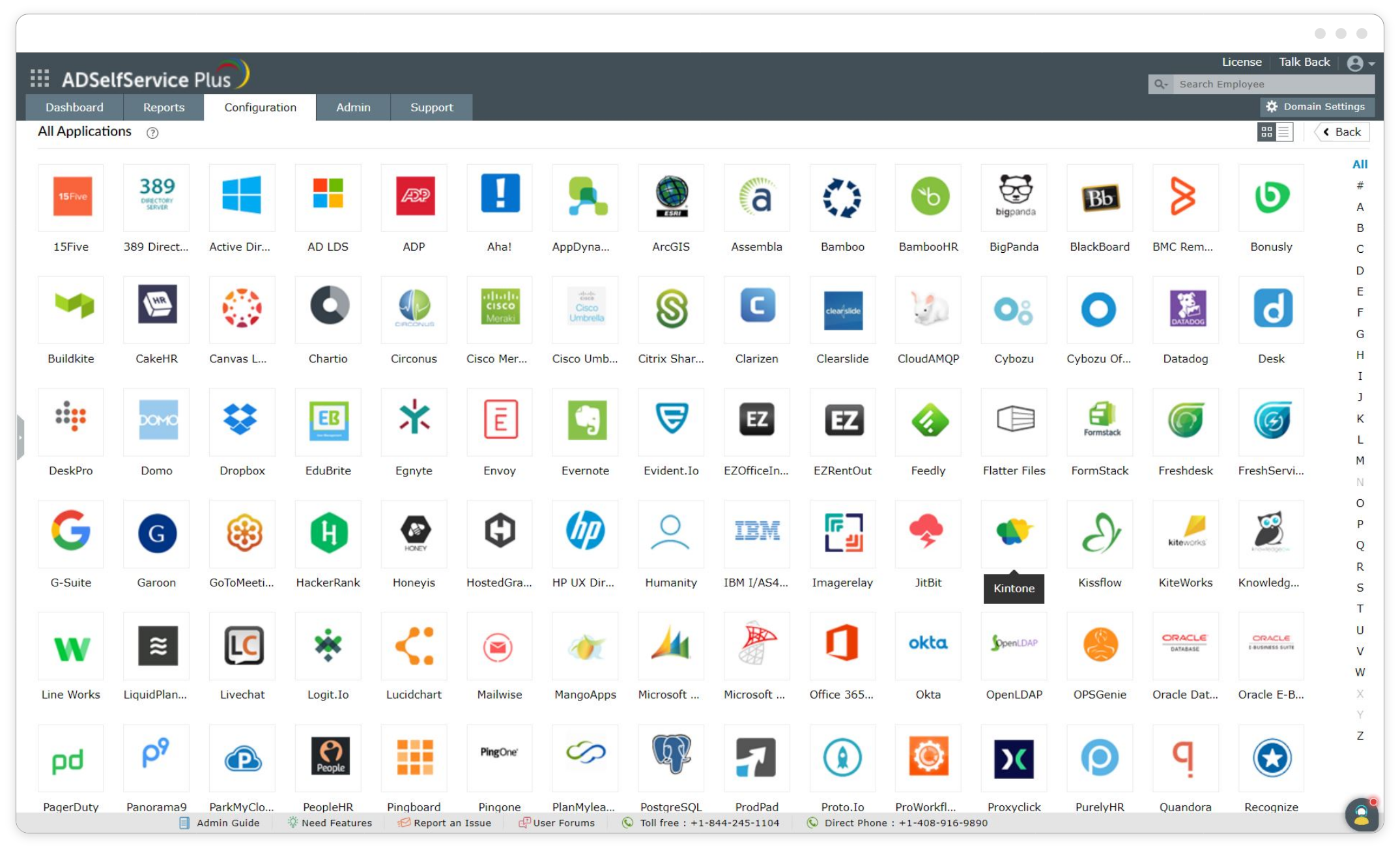 Self-service password management and security
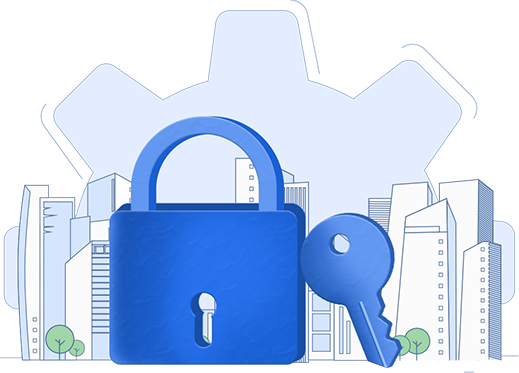 Eliminate password reset tickets and uphold password security
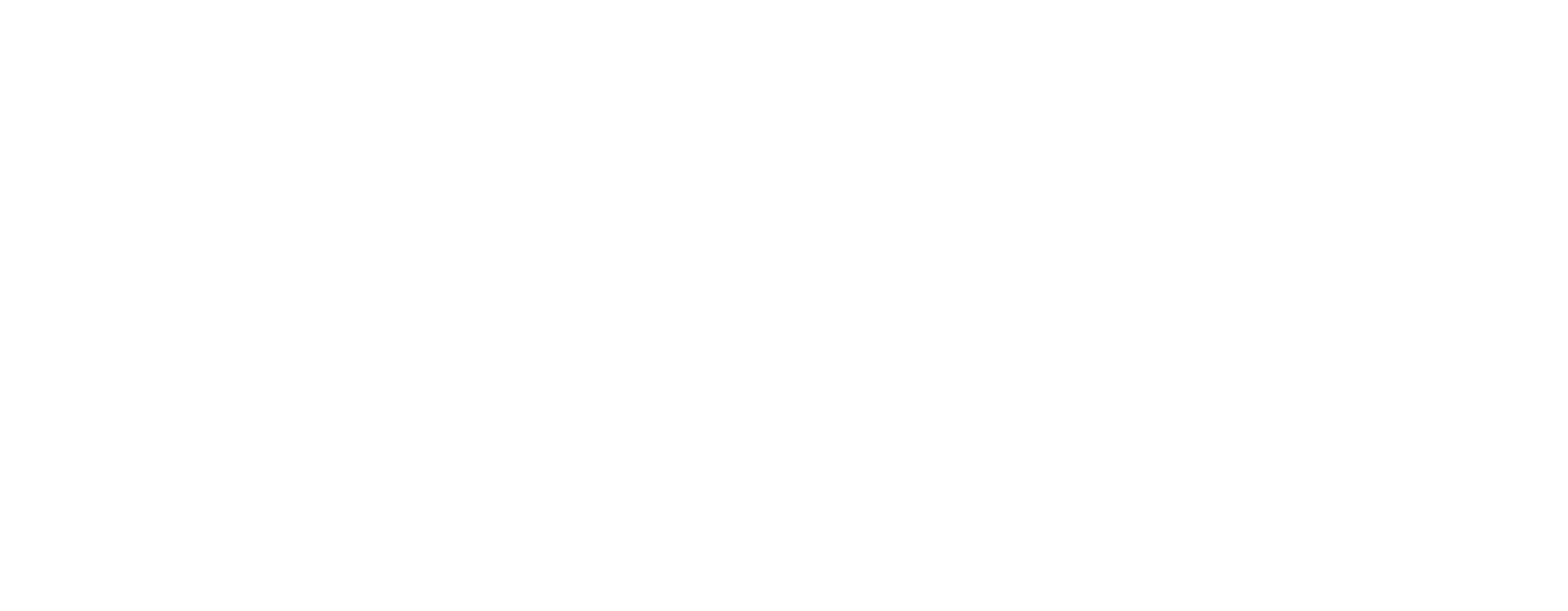 Self -service password management and security
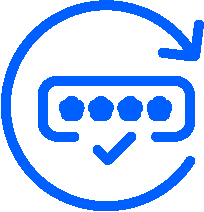 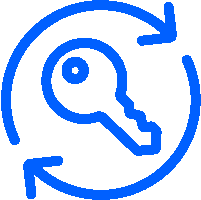 Self-service password reset and account unlock
Password  synchronization
Enable users to reset passwords and unlock accounts in office, at home, or on the move, all without help desk aid
Sync AD password resets and changes with the connected enterprise applications, in real time
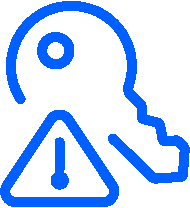 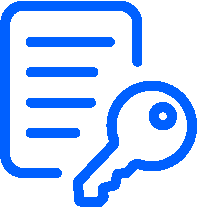 Password and account expiration alerts
Password policy enforcer
Automate password and account expiration reminders to users via email, push, and SMS alerts
Mandate creation of complex passwords by implementing advanced password requirements during password changes and resets
How admins free themselves from redundant password reset tickets
After ADSelfService Plus
Before ADSelfService Plus
A user who has forgotten their AD domain password,  contacts the IT help desk.
The IT help-desk verifies their identity and resets their password.
User authenticates using MFA and resets their password
A user who has forgotten their AD domain password opens the ADSelfService Plus password reset portal via a web-browser, their login screen, or mobile device
User authenticates using MFA and resets their password
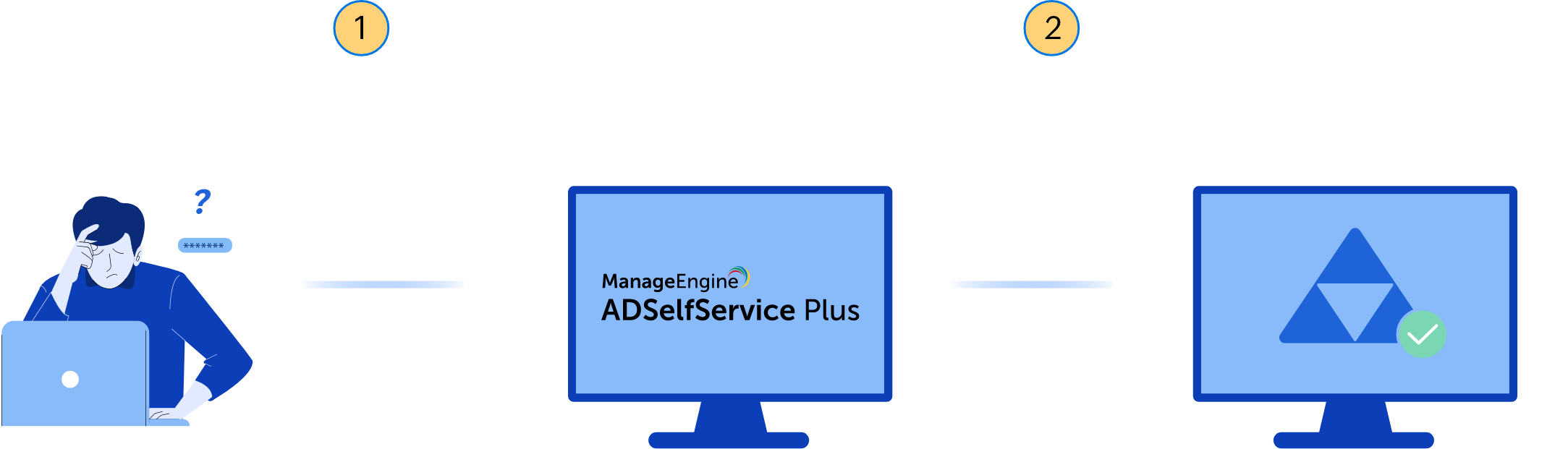 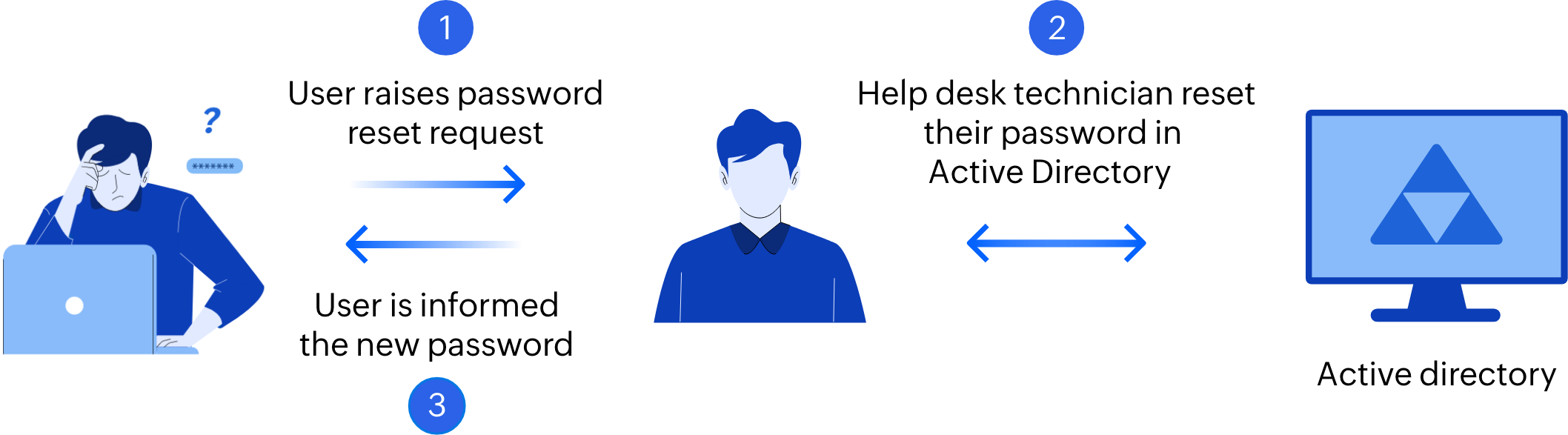 Self -service password management and security
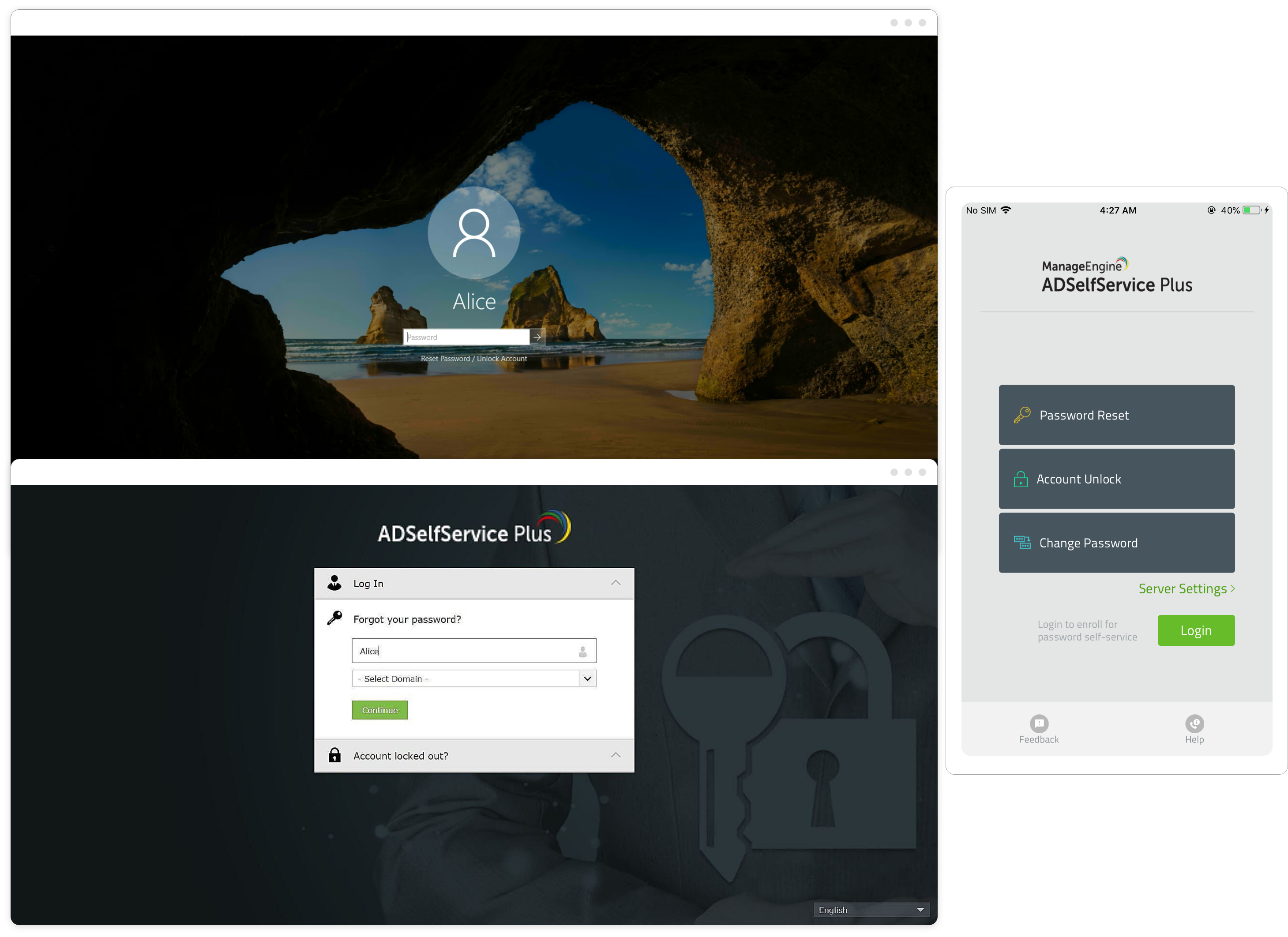 How remote users stay on top of AD password and account expiration
Before ADSelfService Plus
After ADSelfService Plus
Remote users, especially VPN and OWA users, have no way of being notified about their expiring passwords and accounts. Users often lose access to their accounts and the help desk are rendered unable to assist the users remotely
Users with passwords or accounts that are nearing expiration receive regular reminders via SMS, email, and push notifications
Users can change their passwords before expiration and contact the help desk to deal with their AD account expiration
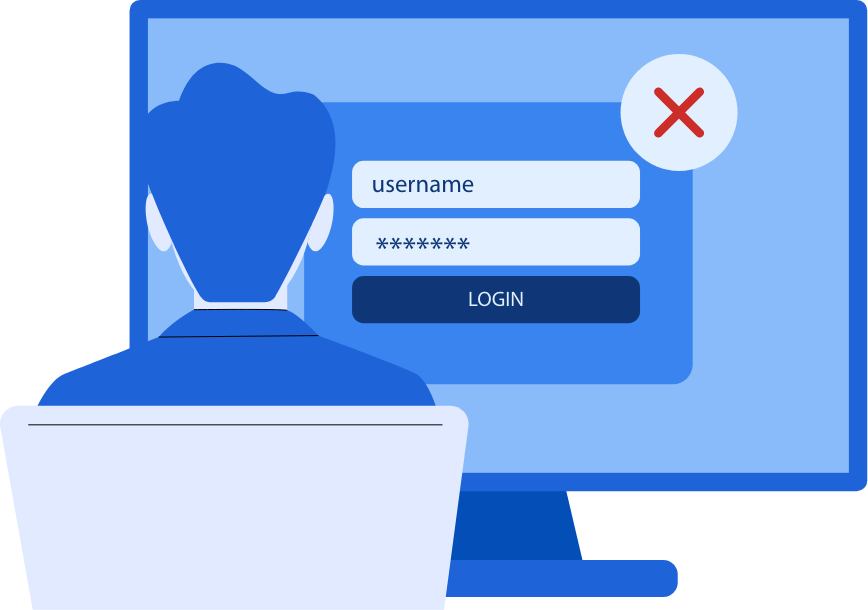 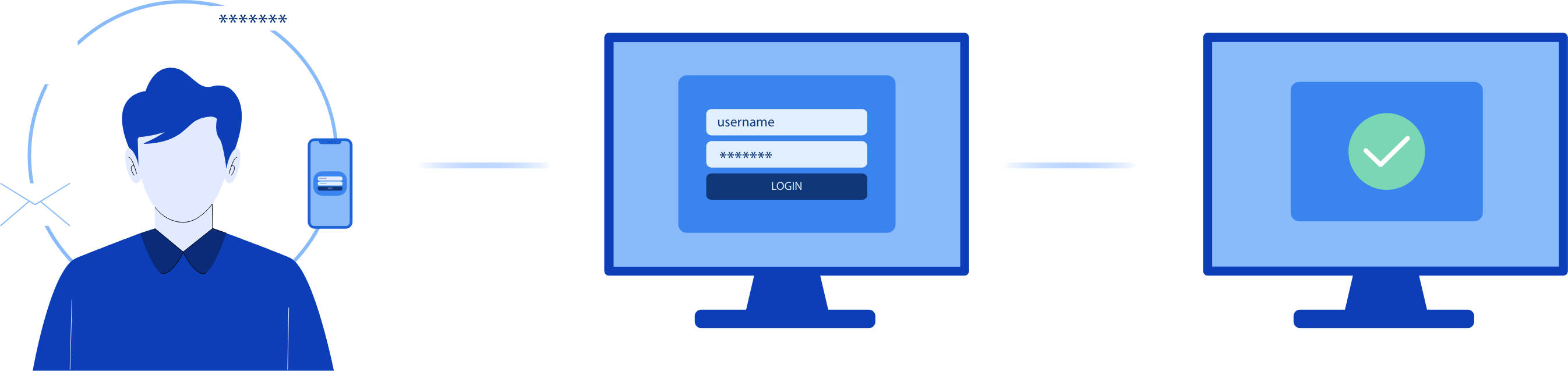 Rescue users from password fatigue
After ADSelfService Plus
Before ADSelfService Plus
A user has to create and maintain a separate set of credentials for each of their enterprise application accounts. This may lead to forgotten passwords or poor password hygiene
The user's AD password is synchronized across integrated applications
Any password change or reset is replicated across the applications. They can also choose to change or reset the password of particular applications, if required
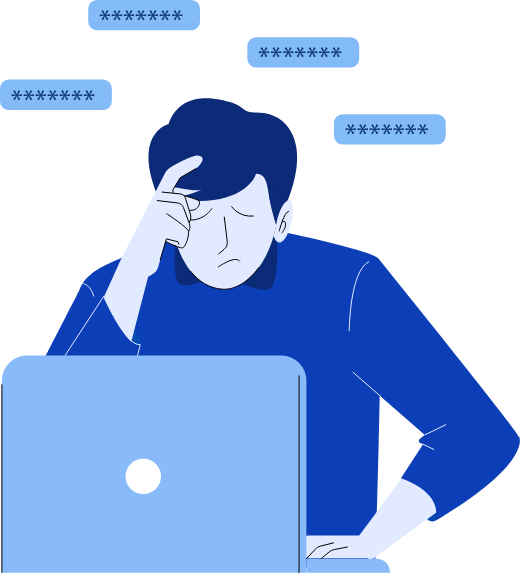 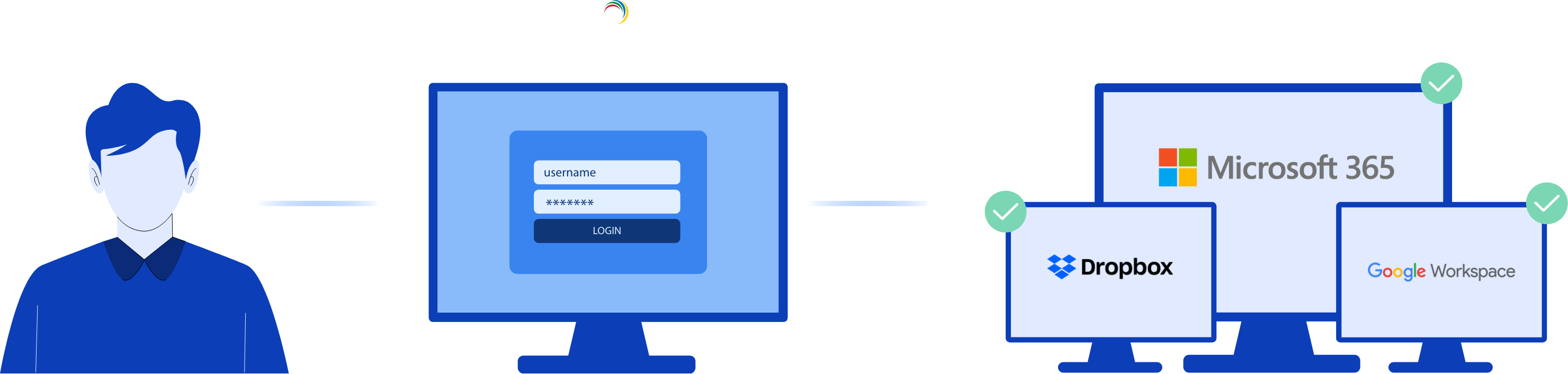 Advanced custom password policies
Create multiple password policies and enable them for users belonging to specific domains, OUs, and groups. Impose the password policy during password changes via the Ctrl+Alt+Del portal and password resets from the Active Directory Users and Computers console.
Restrict characters
Restrict patterns
Use passphrases
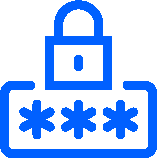 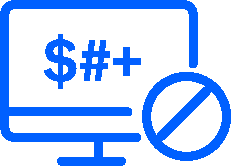 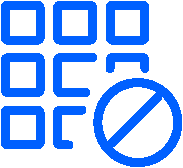 Restrict the number of special characters, numbers, and Unicode characters that users can use
Restrict keyboard sequences, dictionary words, and palindromes
Option to use passphrases that does not conform to the complexity requirements when the password length exceeds a predefined limit (say, 20 characters)
Restrict repetition
Restrict length
Password strength checker
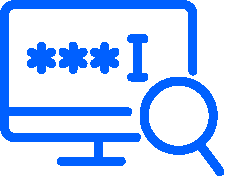 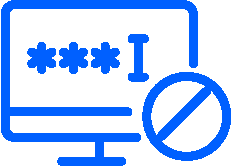 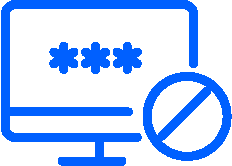 Enforce a password history check during password reset, and restrict the repetition of  specific character(s) or username as the password.(e.g. “aaaaa” or “user01”)
Specify the minimum and maximum password lengths
Display the password policy requirement on the reset and change password pages
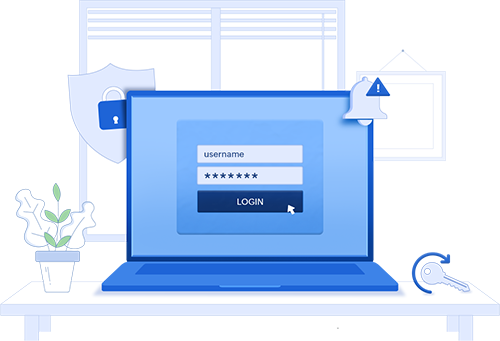 Remote work enablement
Secure and streamline remote work
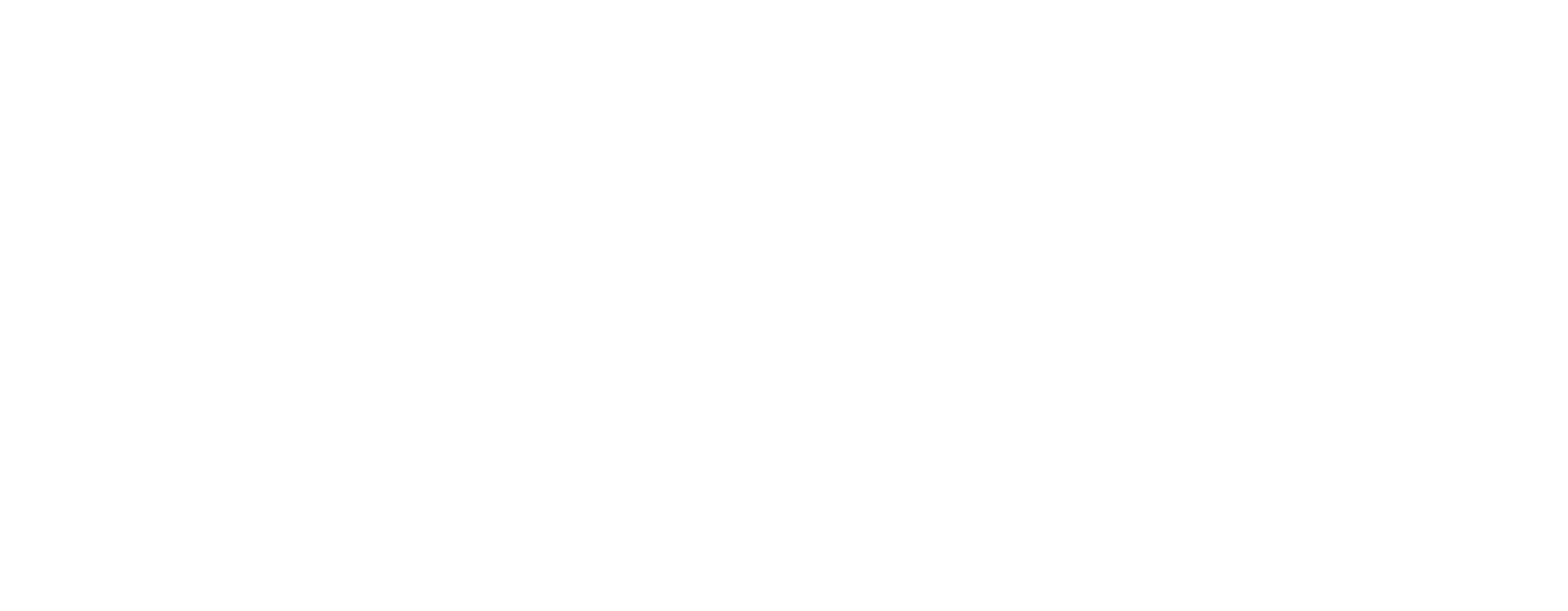 Remote  work enablement
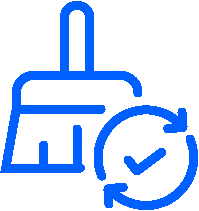 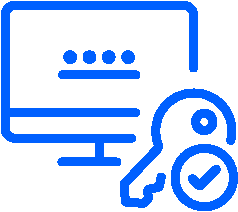 MFA for remote endpoints
Cached credentials update
Implement MFA for remote endpoints such as RDP and VPN logins to secure remote access
Automatically update users' remote password resets in the local cache of their machines via VPN for smooth authentication
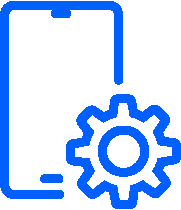 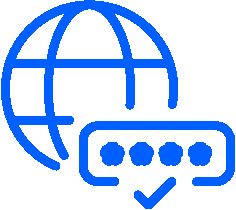 Web-based domain password change
Mobile-based password management
Offer a secure web-based portal for remote employees to change their domain and enterprise application passwords
Empower users on the go with self-service password reset and account unlock, password change, and enrollment capabilities right from their mobile devices
How cached credentials update works
The ADSelfService Plus login agent places a Reset Password/Account Unlock link on the login screen of the machine to enable self-service password reset.
To perform password reset, the user first completes identity verification through MFA. Then they submit the new AD password
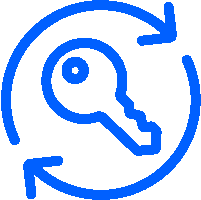 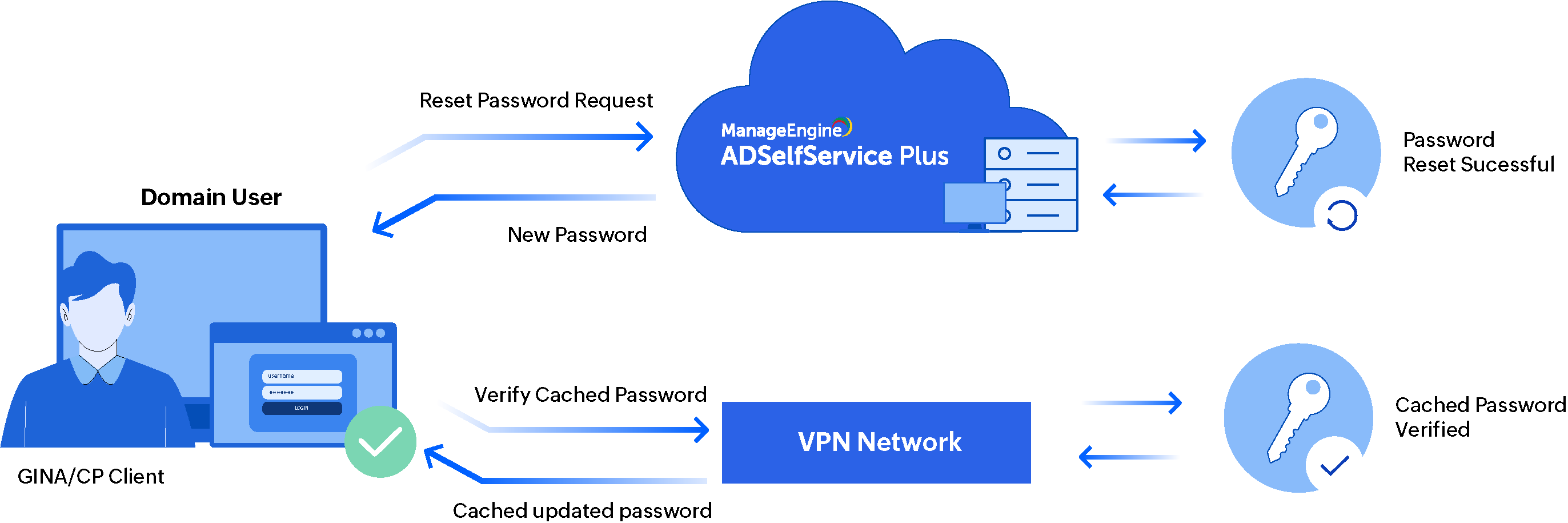 The login agent then establishes a secure VPN connection with AD and requests an update of the local cached credentials
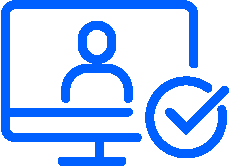 The ADSelfService Plus server resets the AD password and informs the login agent
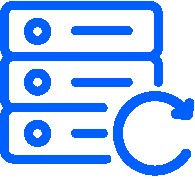 The new password is now updated as the cached credentials in the machine
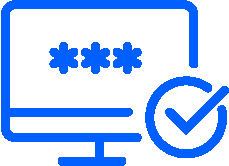 Workforce self-service
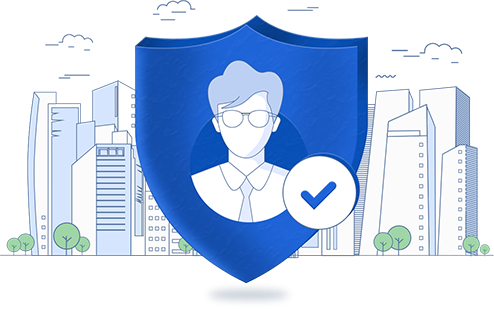 Maintain an up-to-date user profile directory without overburdening the help desk
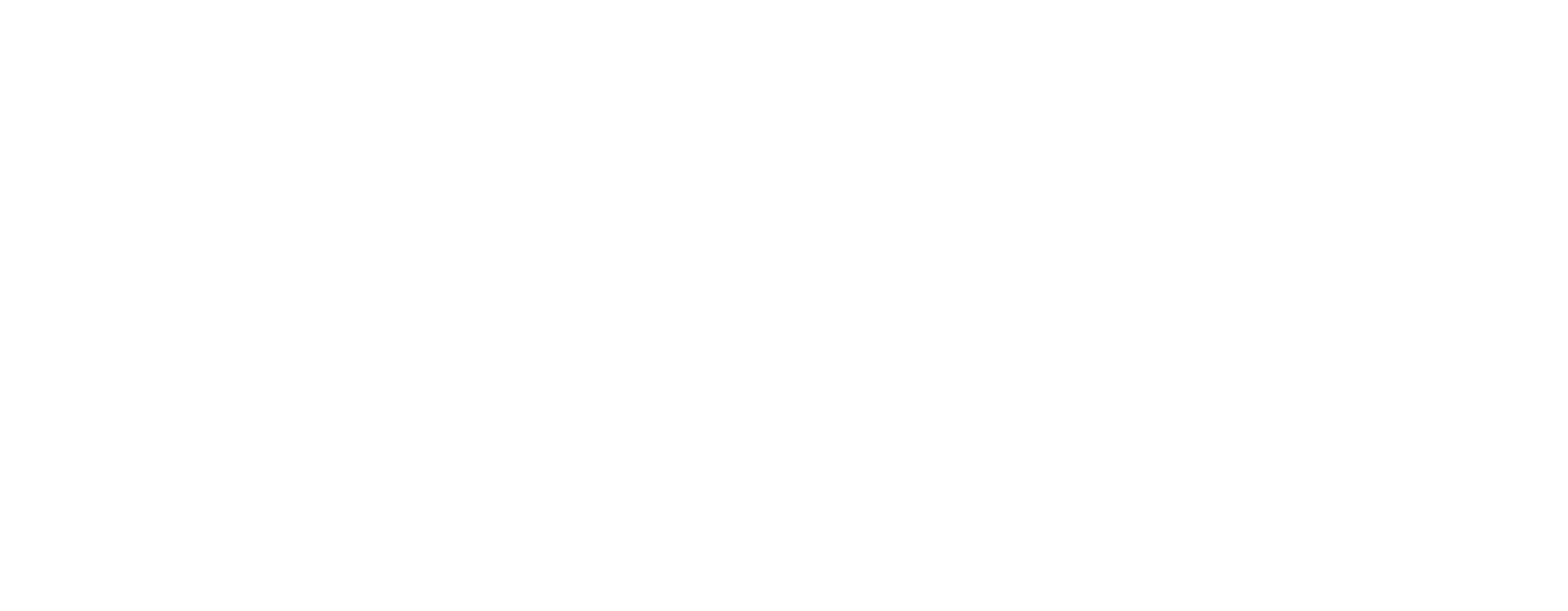 Workforce self-service
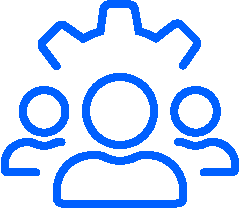 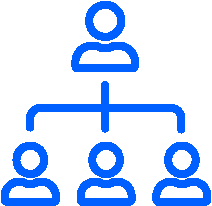 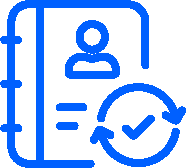 Directory self-update
Self-service group management
Organization chart
Allow users to self-update their AD profile information using a secure portal
Let users subscribe and unsubscribe from AD groups appropriate to them
Display the position of users in the organizational hierarchy and allow them to look up employee relations and IDs
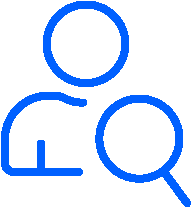 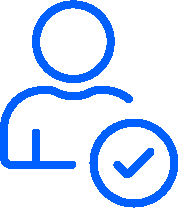 Employee search
Approval-based workflow for self-service
Allow users to search for information on their colleagues via a filter-based corporate directory search tool
Give help desk technicians the ability to review and approve users' self-service actions
How does self-update of employee profile information work?
After ADSelfService Plus
Before ADSelfService Plus
User has to contact the help desk each time any of their AD profile information needs updating
User securely logs in to the ADSelfService Plus web portal
User updates their AD profile information using the console provided
The information provided is updated in AD in real time
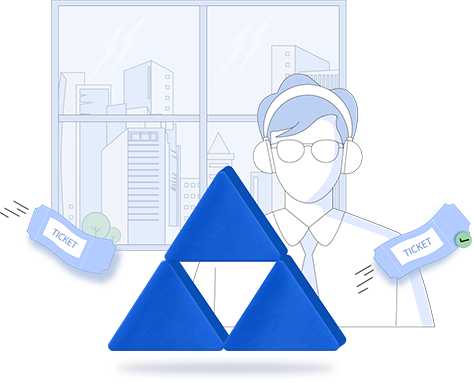 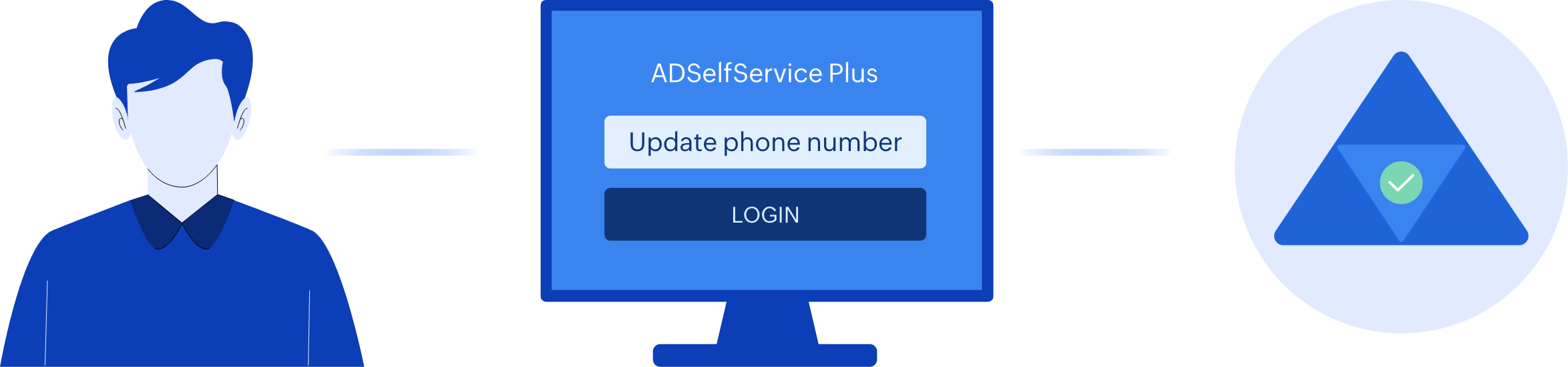 Directory self-update portal
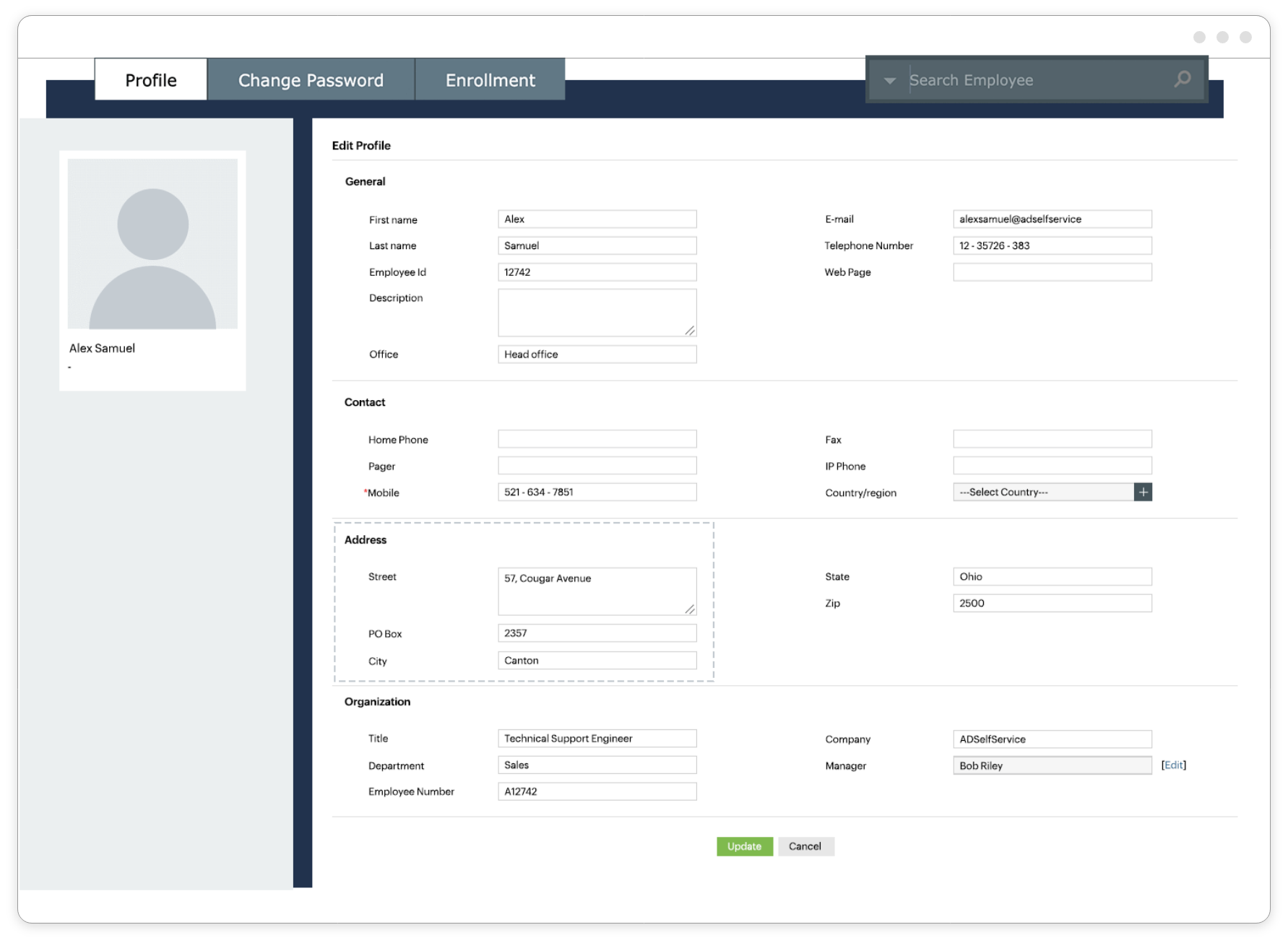 Benefits of ADSelfService Plus
Cost savings
Improves IT security
Improves user experience
Eliminates password resets–a major source of help desk calls
Allows IT admins to focus on critical tasks
Protects enterprises from data breach recovery costs
Secures critical enterprise endpoints with MFA
Provides risk-based access control for enterprise resources and self-service actions
Enforces strong password policies
Reduces dependency on help desk
Provides access to self-service features from anywhere
Enables seamless login for enterprise applications
Puts an end to password fatigue
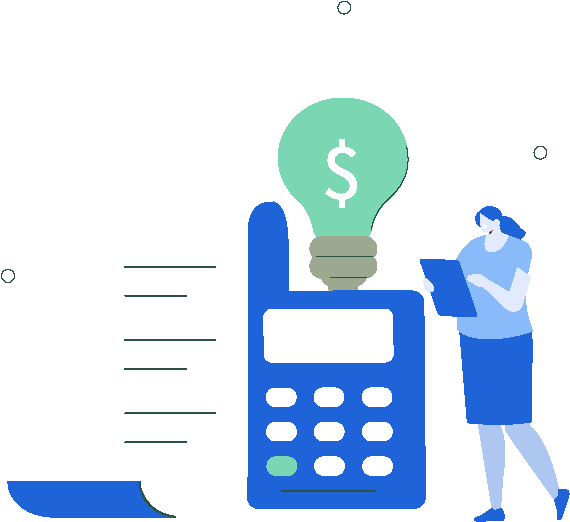 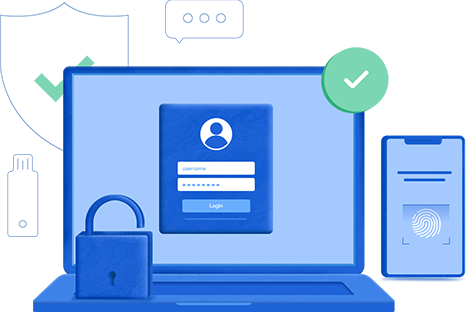 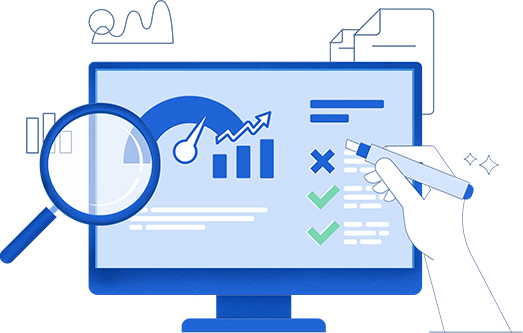 Trusted By
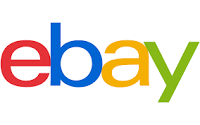 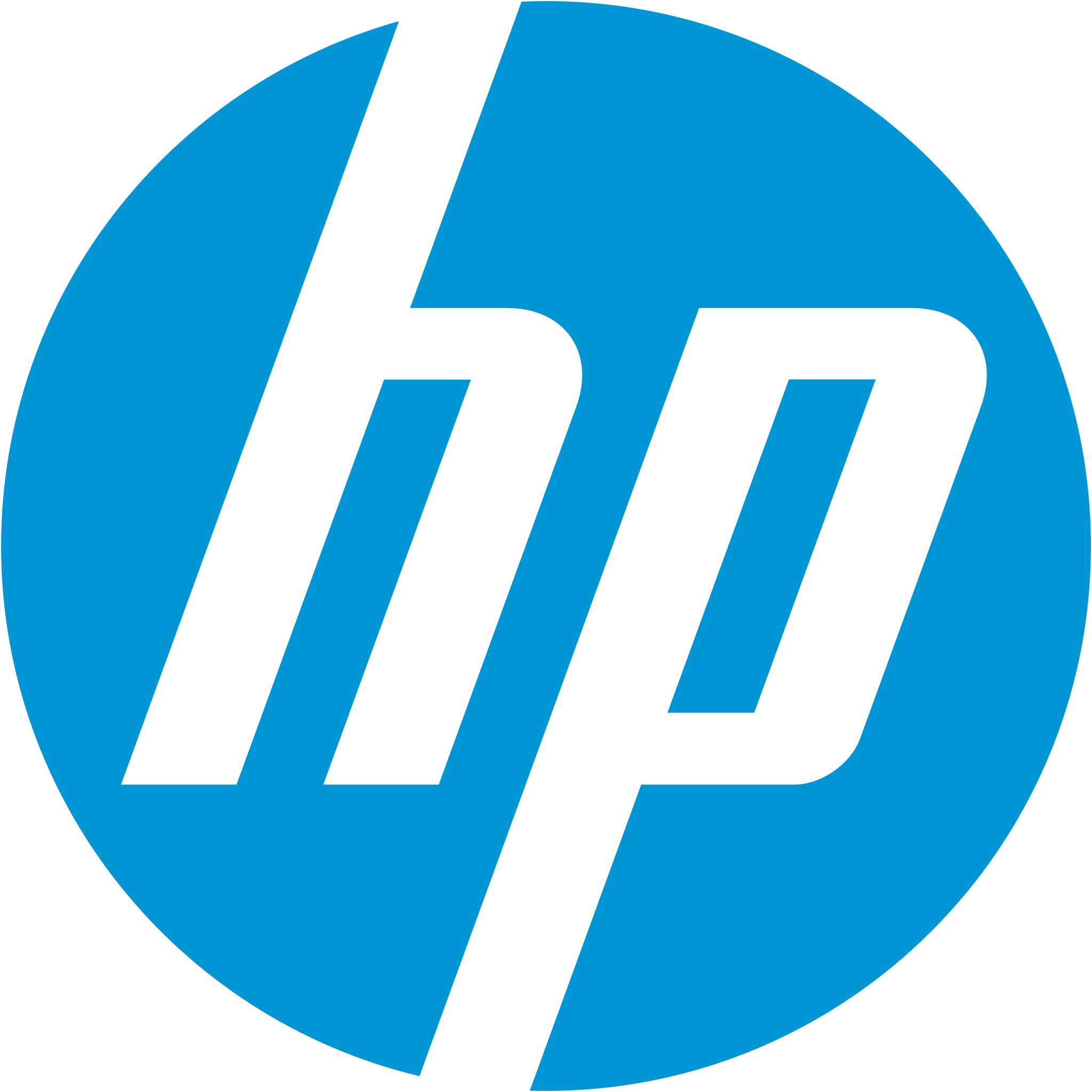 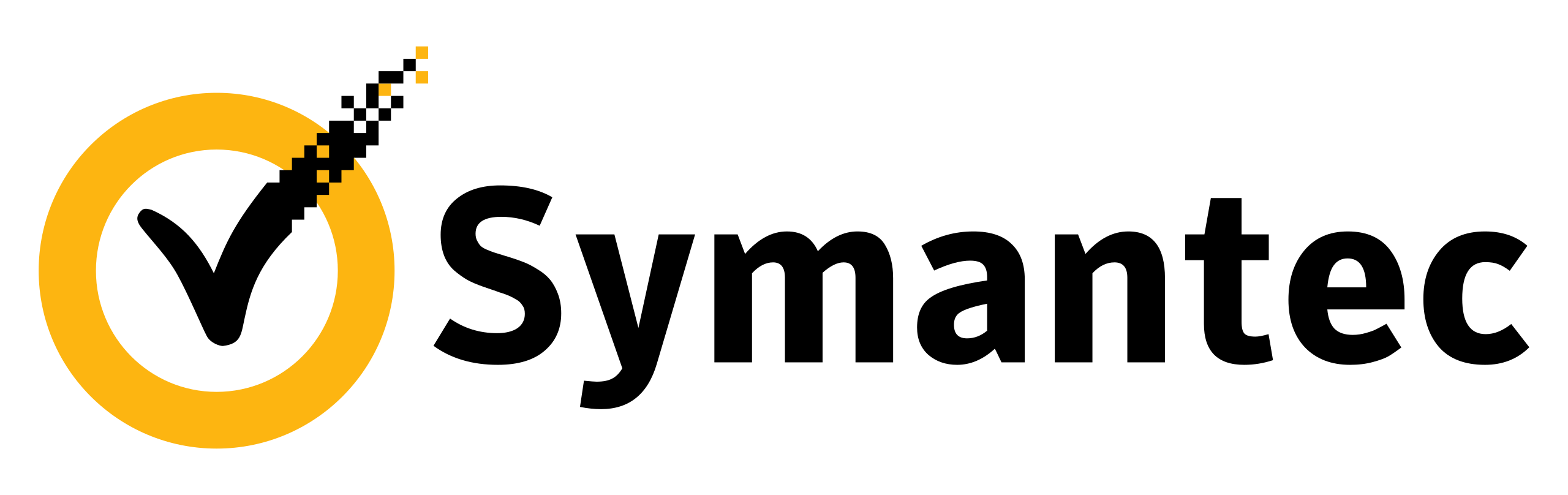 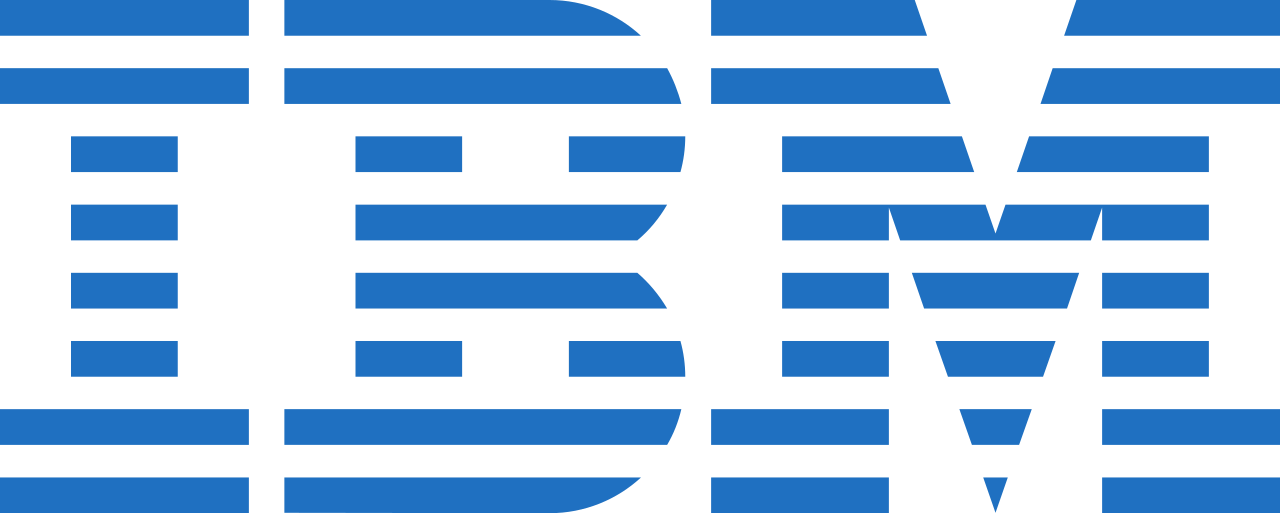 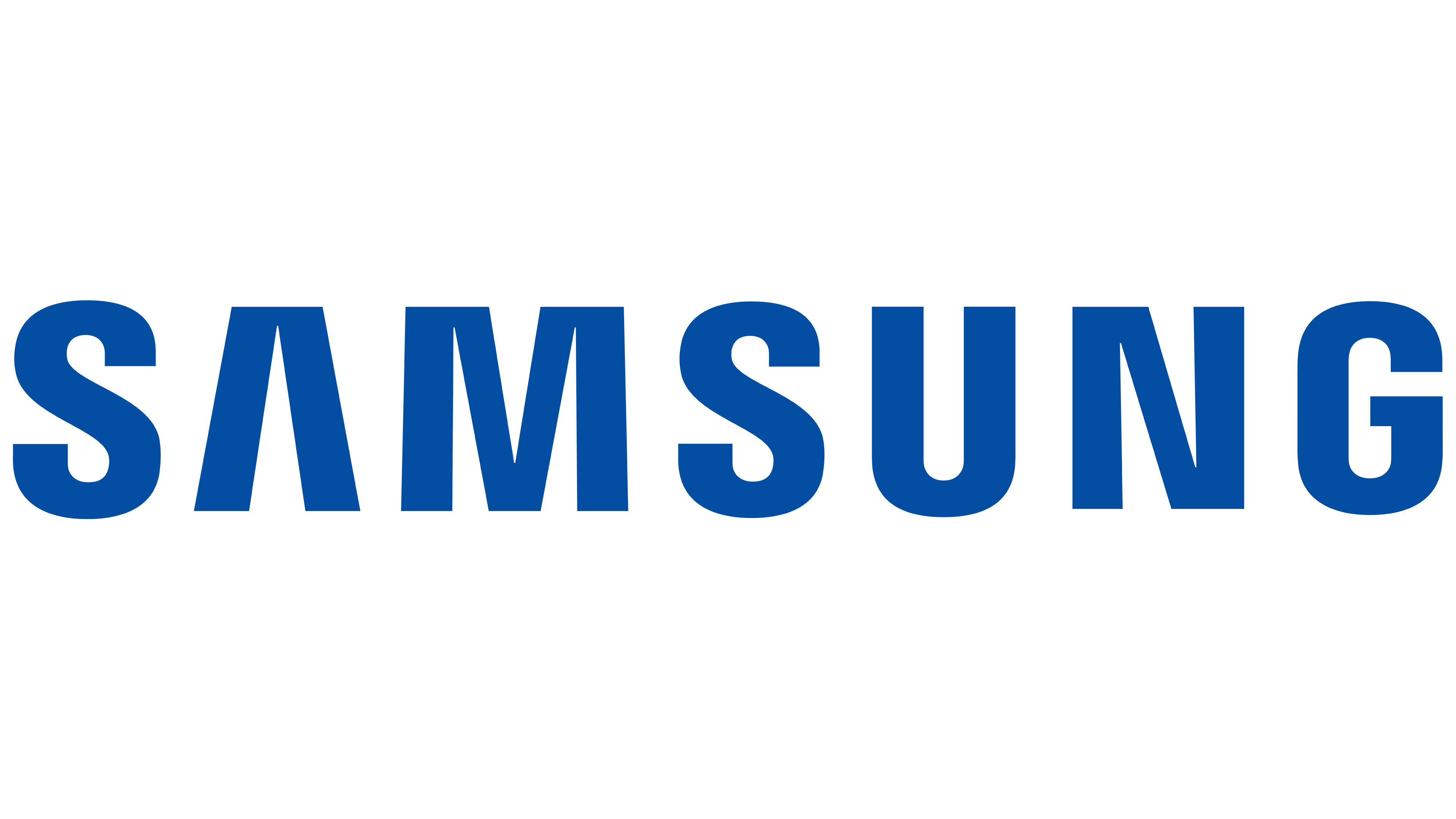 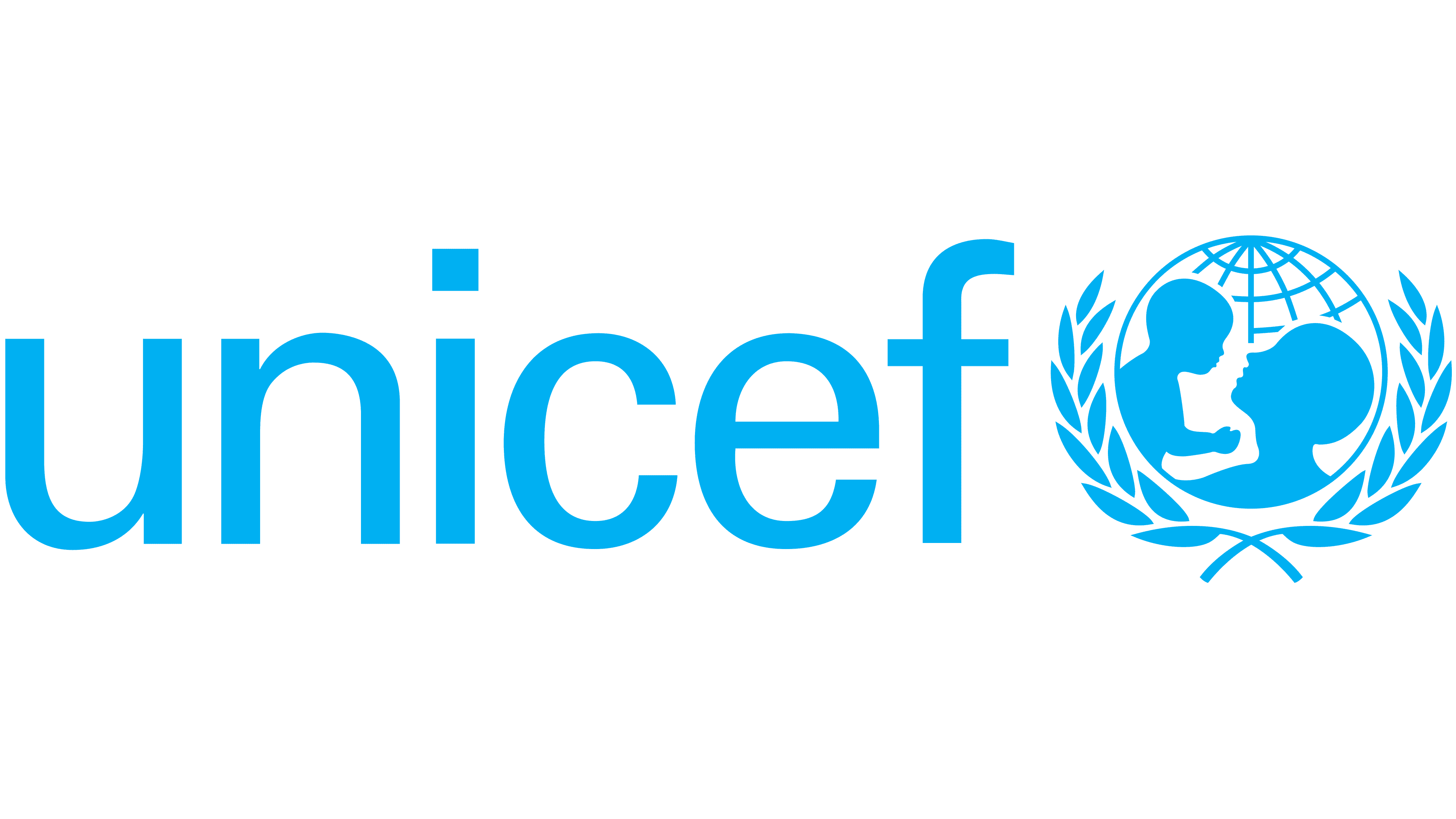 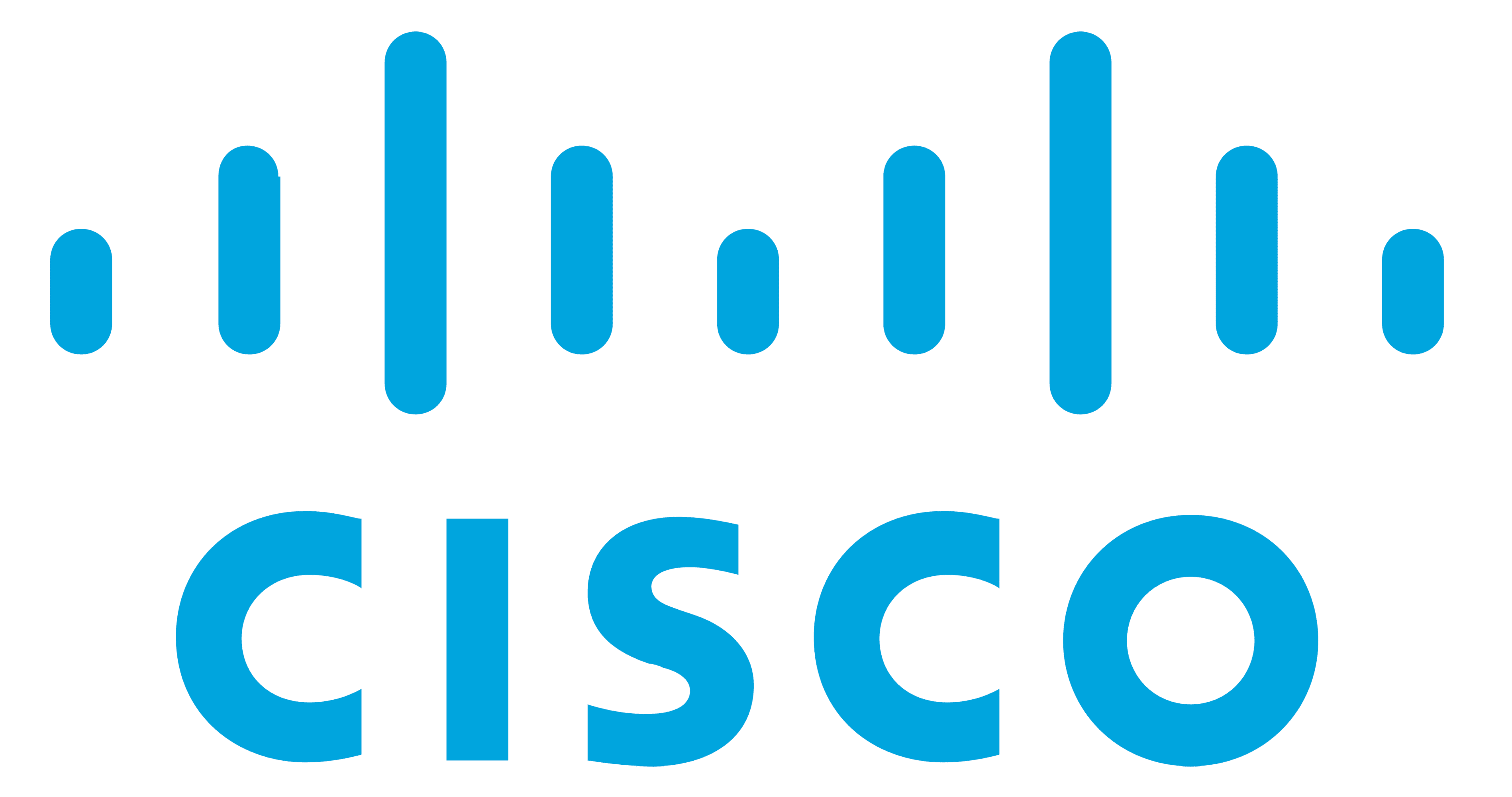 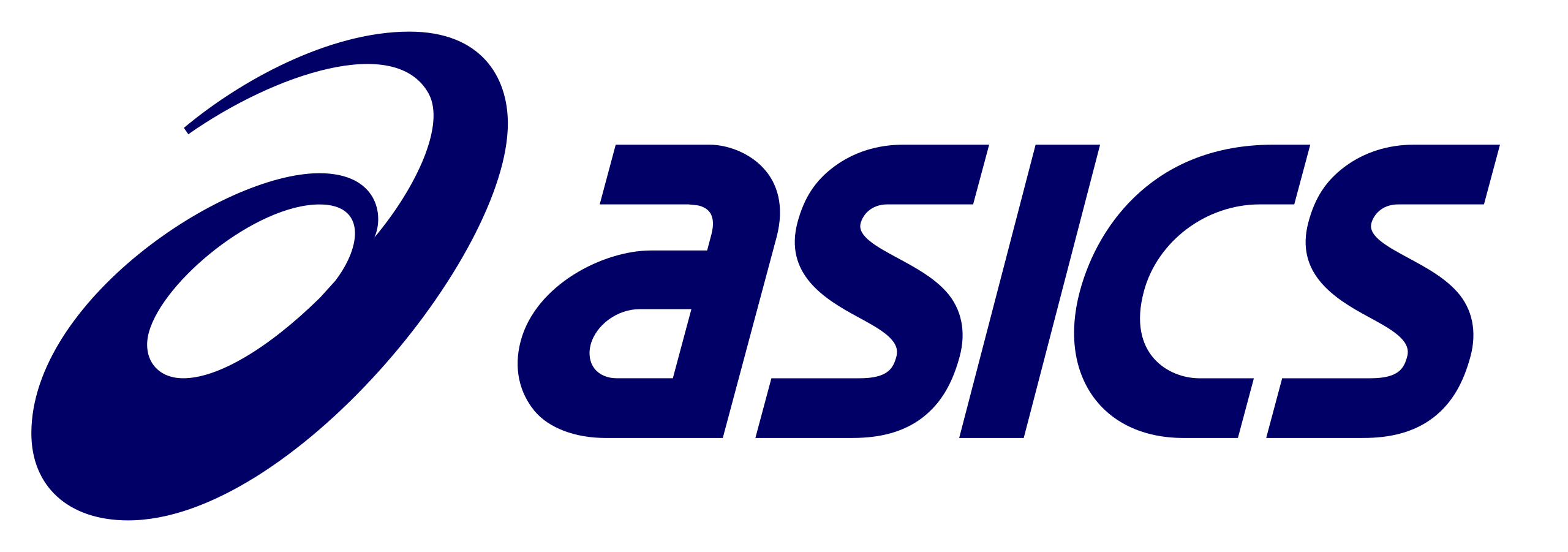 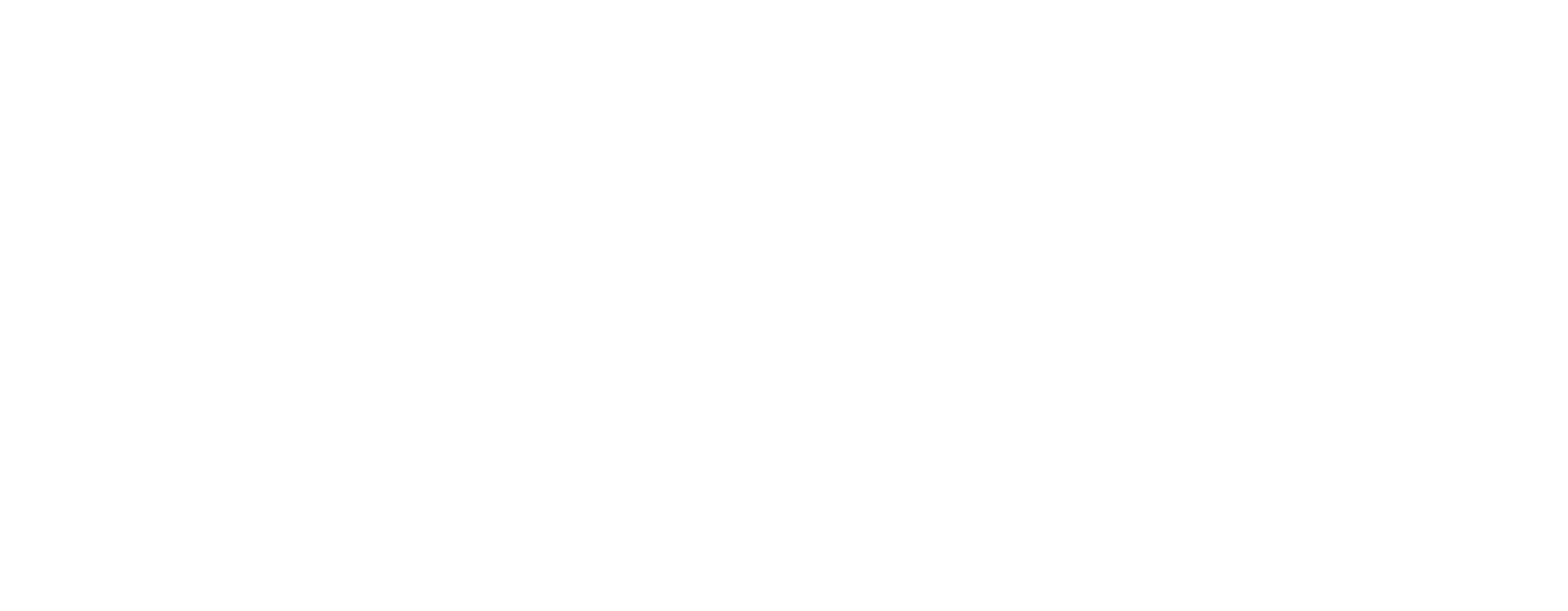 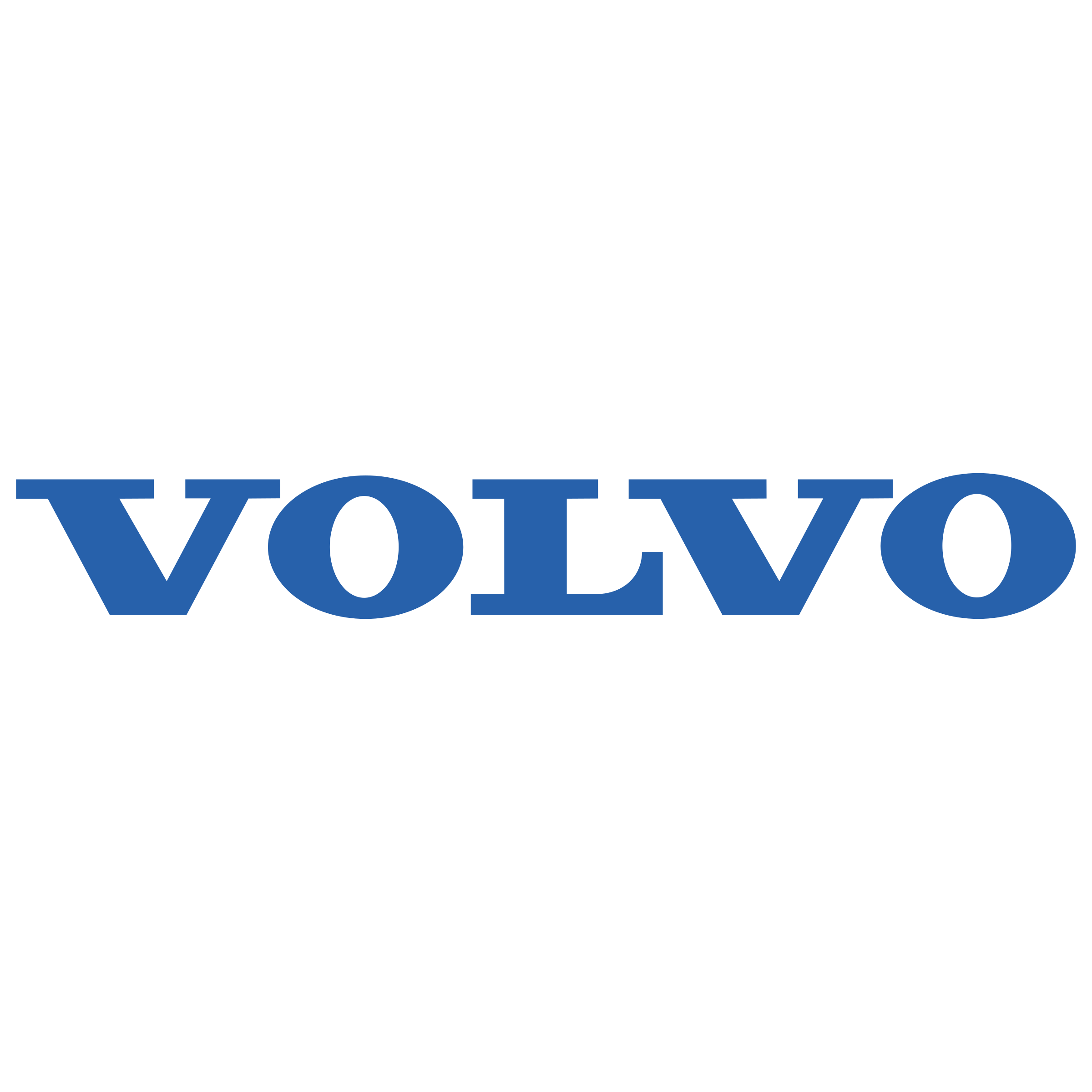 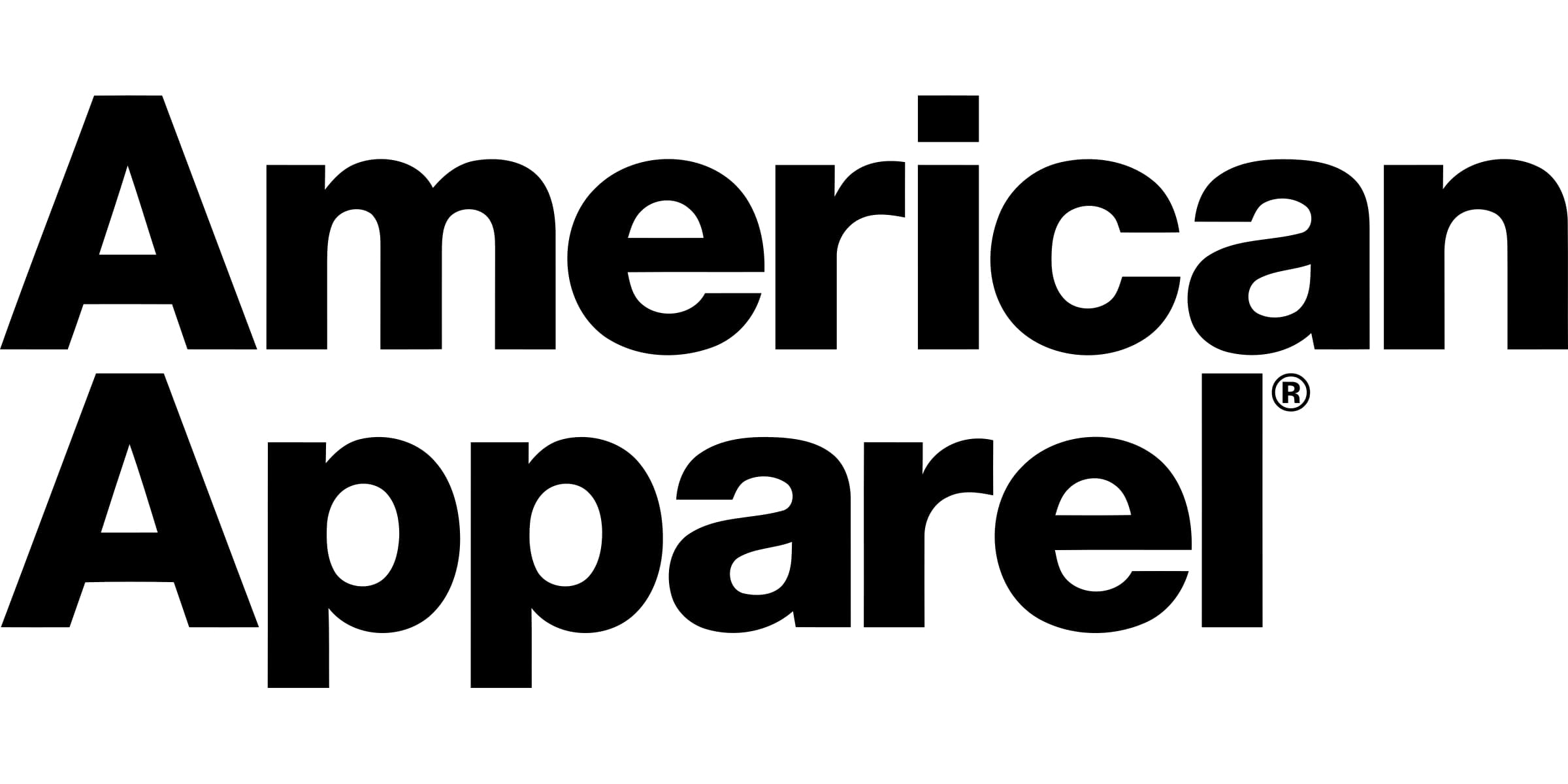 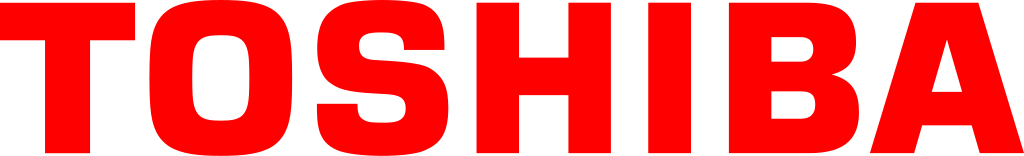 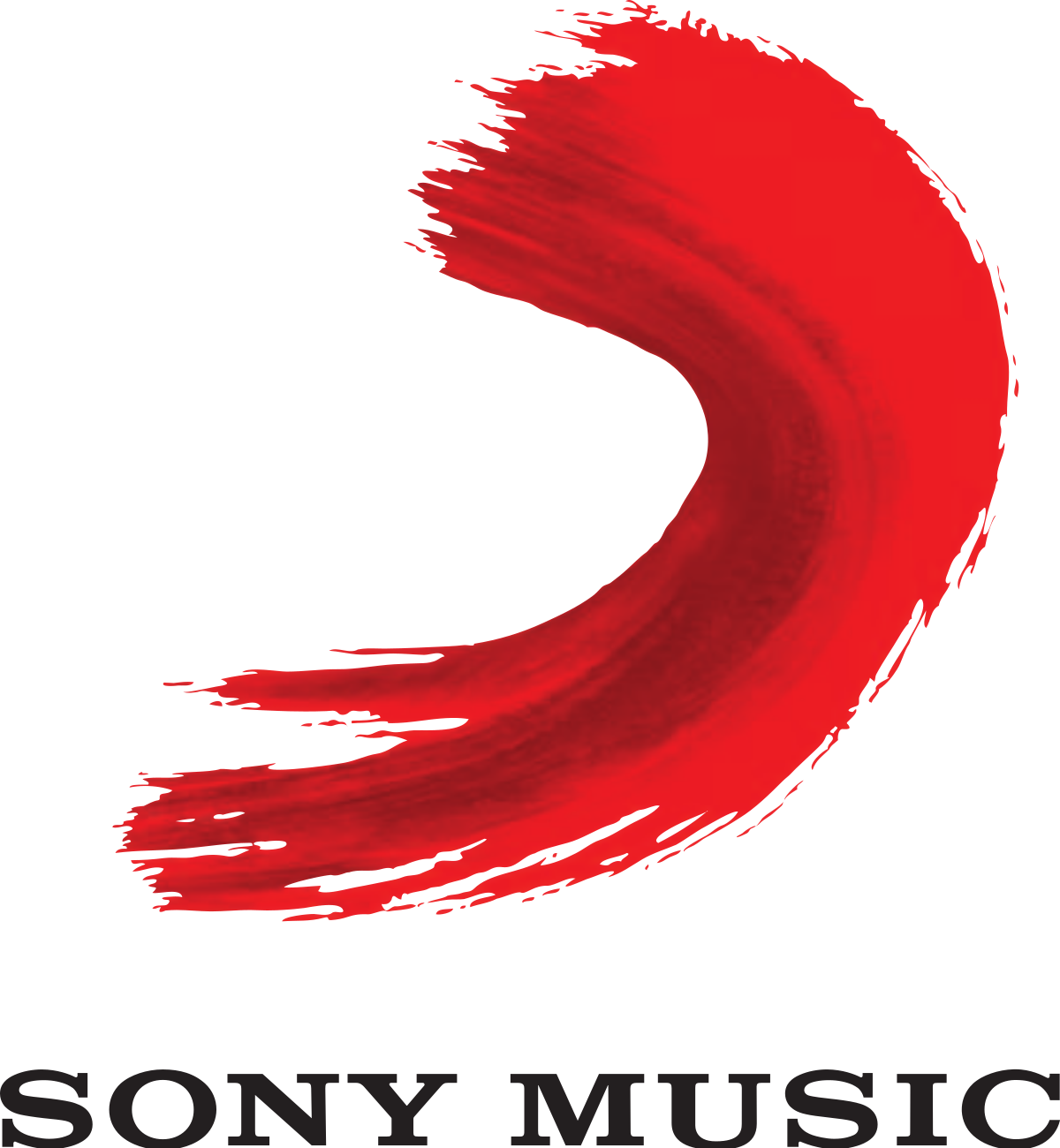 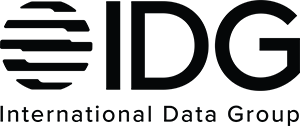 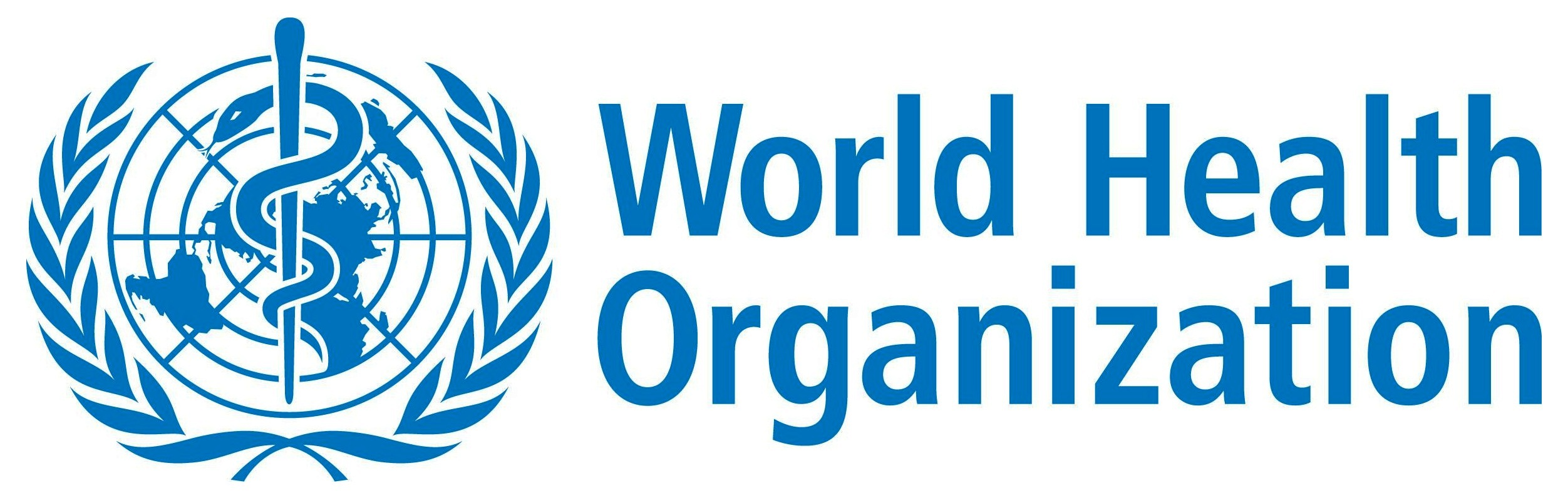 How ADSelfService can help organizations across sectors
IT sector
Government sector
Education sector
Comply with the requirements of regulations like FISMA and the NIST Cybersecurity Framework
Prevent credential-based attacks on the domain network using adaptive MFA and advanced password policies
Comply with the requirements and guidelines of the GDPR and NIS Directive
Implement SSO for enterprise applications secured by passwordless authentication based on robust authenticators like biometrics 
Enable users to reset their domain passwords and unlock their domain accounts without depending on their IT help desk
Comply with the requirements and guidelines of regulations like the Family Educational Rights and Privacy Act (FERPA), and the NIST Cybersecurity Framework
Empower students and staff to reset their passwords and unlock their accounts from anywhere and access multiple applications from a single console
How ADSelfService can help organizations across sectors
Finance sector
Healthcare sector
Comply with the requirements and guidelines of SOX, GLBA, PCI DSS, and the NIST Cybersecurity Framework
Provide seamless access to sensitive data using MFA, conditional access, and SSO
Enable employees to perform password resets while upholding stringent password policies
Comply with the requirements and guidelines of HIPAA and the NIST Cybersecurity Framework
Secure and streamline access to ePHI using SSO, MFA, and conditional access
Allow healthcare professionals to perform password self-service and ensure up-to-date employee profiles
TriMark deploys ADSelfService Plus to tacklepassword problems
Industry: Food industry Location: USA
“When our employees needed a password reset while they were outside the organization, ADSelfService Plus helped us by allowing them to reset their passwords remotely. It was beneficial for us,”
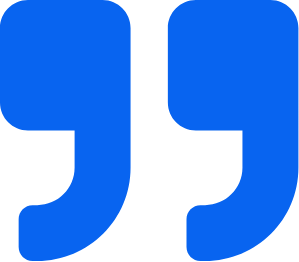 Roger DeVivo, 
senior system administrator at TriMark
Business needs
Allow users to self-update their AD profile information using a secure portal
No trust was established between AD domains leading to password fatigue.They needed a solutionthat could sync passwords across all of users' account
How ADSelfService Plus helps Trimark?
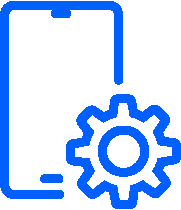 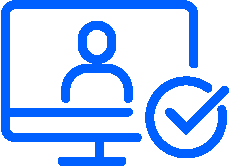 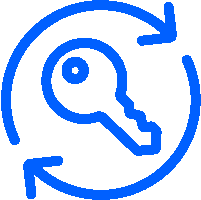 ADSelfService Plus helps remote employees reset their passwords, and then it locally updates the credentials in users' machines
ADSelfService Plus' Password Sync feature allowed TriMark to automatically sync all password changes between multiple Active Directory domains
ADSelfService Plus helped admins to schedule password expiration alerts via SMS, email, and push notifications so users change their soon-to-expire passwords, well in advance
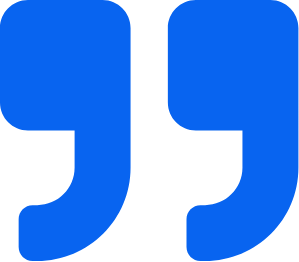 "The support team helped me pretty quickly every time I called in,and I’d say I’m happy with the support!"
Licensing, pricing, and feature support
Add-ons
Contact us
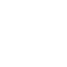 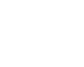 Contact Number
Support Email
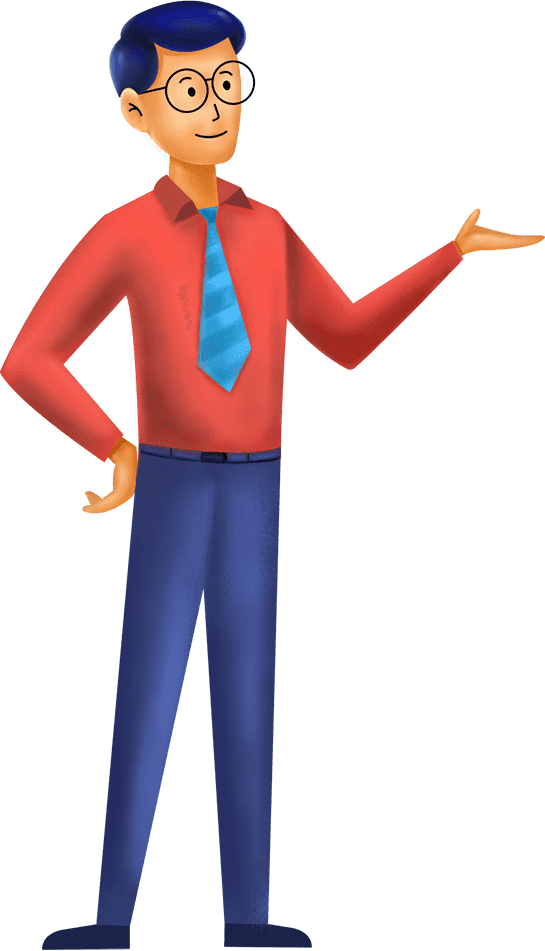 +1-408-916-9890
support@adselfserviceplus.com
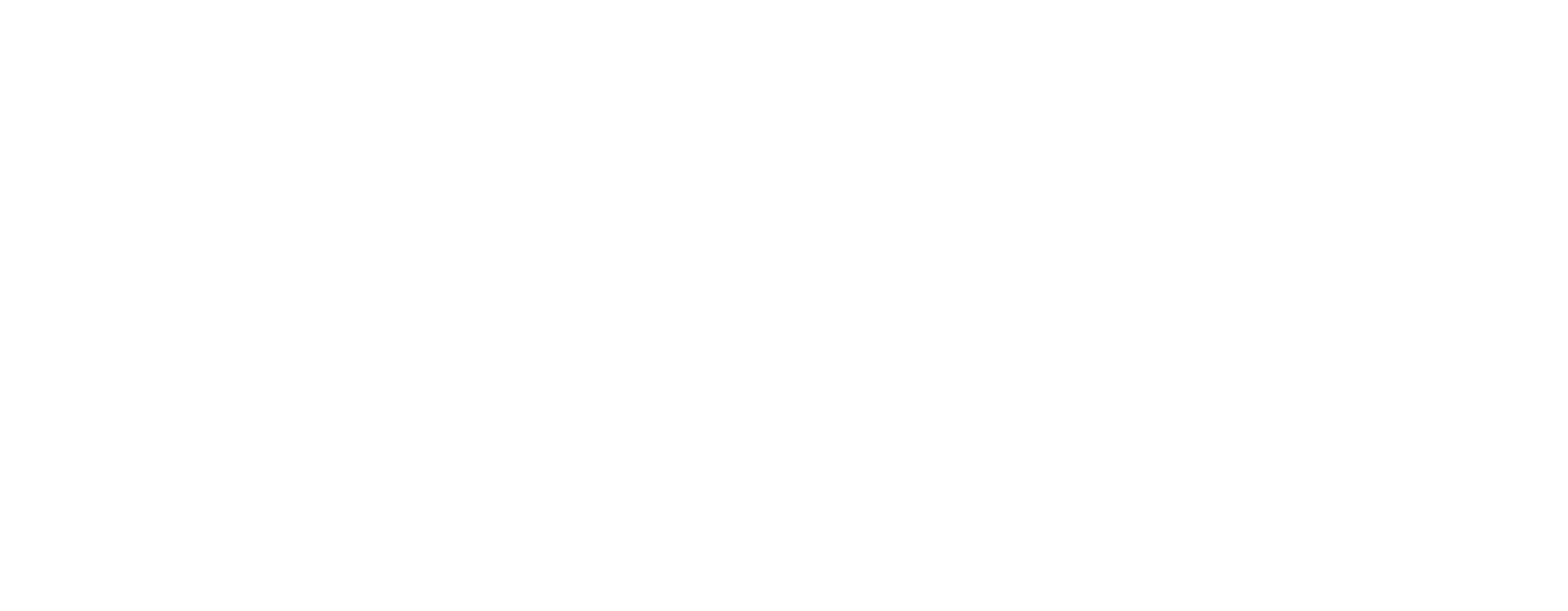 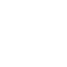 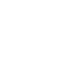 Live chat
Visit our website
For instant responses.
www.adselfserviceplus.com/
DOWNLOAD NOW
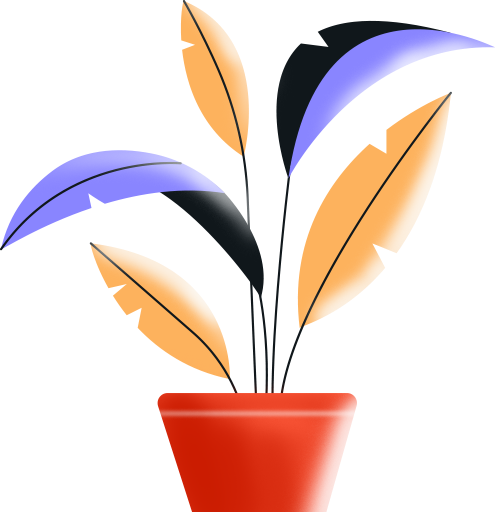